Compétition  ?      
                                                  Ou        
                                                                  Coopération ?
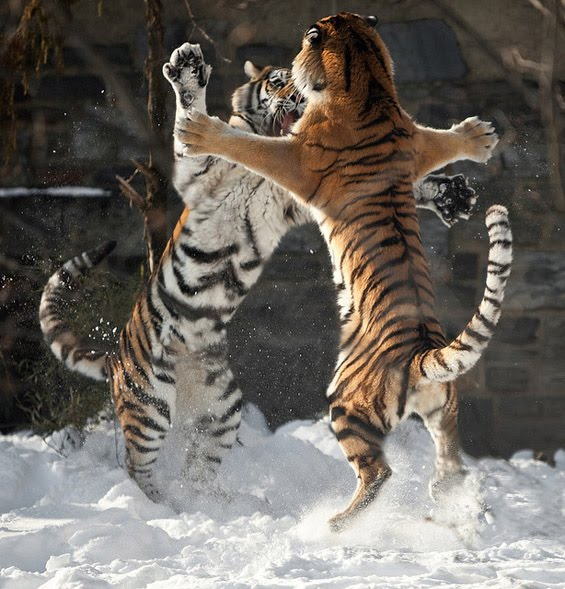 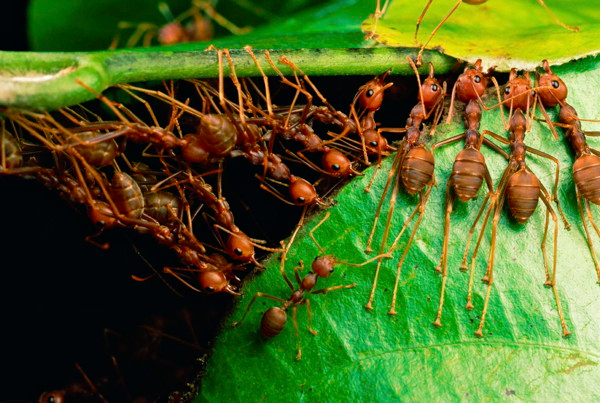 Tigres
Fourmis tisserandes
La civilisation « moderne » :  La révolution industrielle du 19° siècle :    « l’ère victorienne »
Emprise progressive de l'idéologie libérale : 
       Les mythes fondateurs :
         1.   L’égoïsme de chacun aboutit à l’intérêt général par la compétition 
         2.  Dualisme   « Nature/Culture »            Anthropocentrisme 
                « La nature est hostile, chaotique, sauvage, impitoyable » 
                « Il faut s'en séparer pour la maîtriser et l’exploiter ».
La pensée Darwinienne originelle est très vite déformée :
 Le Darwinisme donne une justification scientifique à la vision idéologique  
libérale du 19° siècle. La « théorie de la sélection naturelle » (1859) vient à point nommé. Elle est caricaturée. 
              « Lutte,  Violence, Concurrence,  Loi du plus fort » 
              « Sélection des plus aptes »,  «  Loi de la jungle »
L’hypercompétitivité devient la pensée hégémonique:
        « Elle est source d’innovation. C’est elle qui donne du sens »
Le Darwinisme « historique » en résumé
Les êtres vivants se transforment continuellement par des « variations aléatoires »
           plus ou moins avantageuses, certaines héréditaires.
Dans des environnements locaux contraignants, une « sélection naturelle » 
          trie les mieux adaptés en favorisant les meilleures aptitudes à se nourrir et 
          se reproduire.
C'est « une lutte pour l'existence » .
      

.
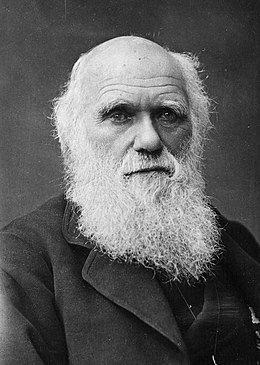 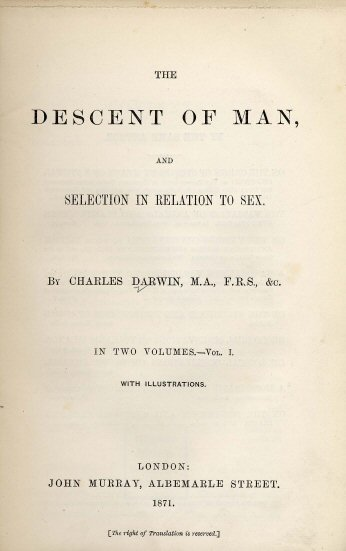 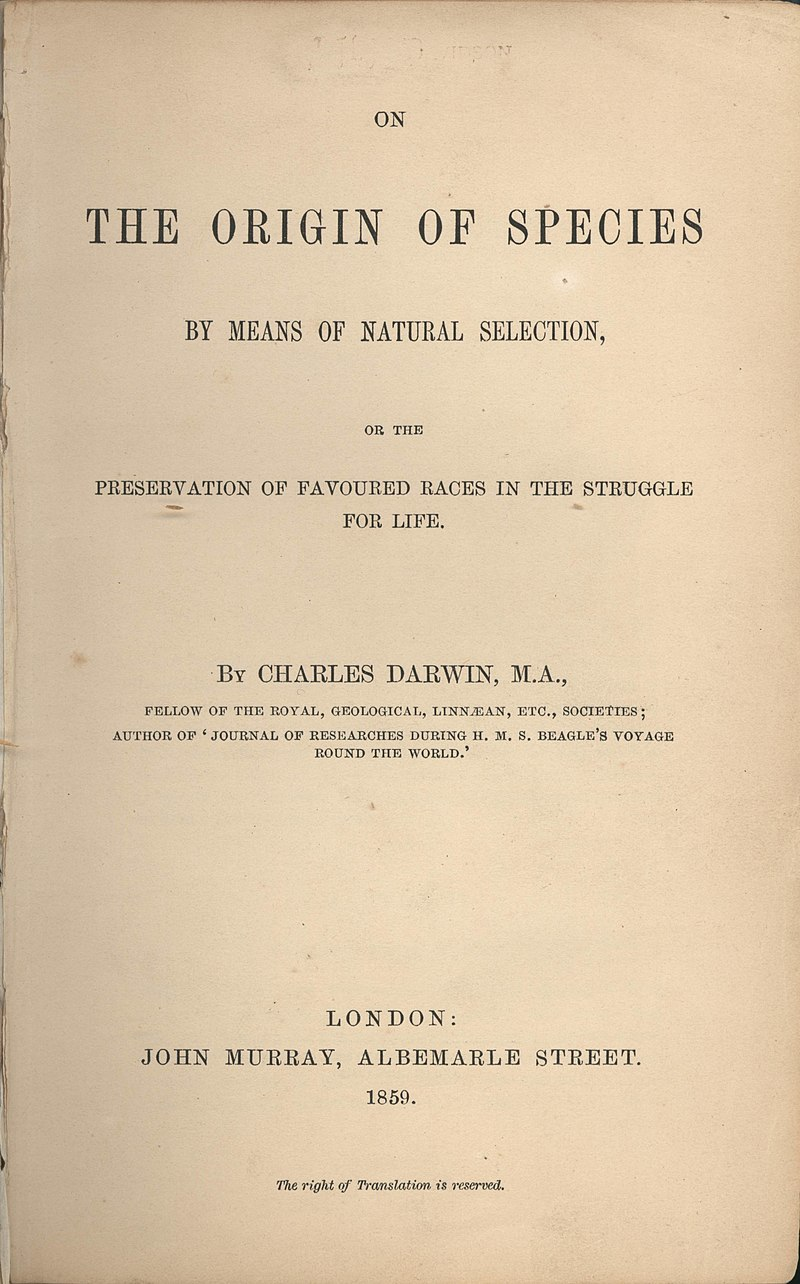 Charles Darwin 
    1809-1882
L’origine des espèces 1859
La filiation de    l’homme 1871
Evolution de la Phalène du Bouleau          (Biston bétularia)le mélanisme industriel
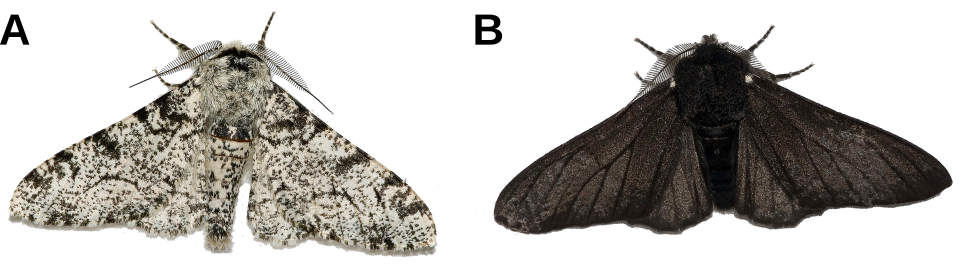 Variété « typica »
Variété « carbonaria»
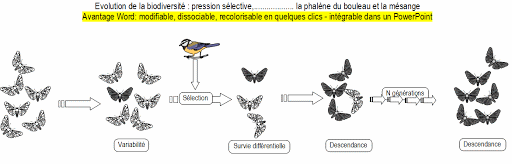 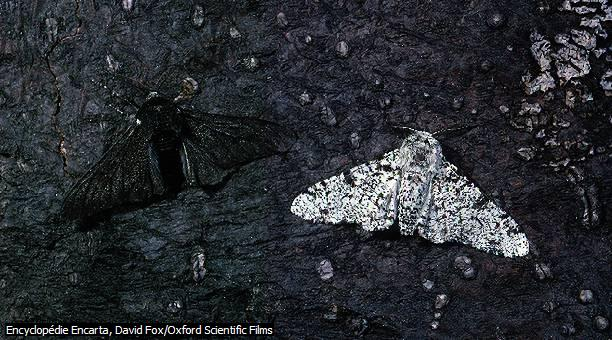 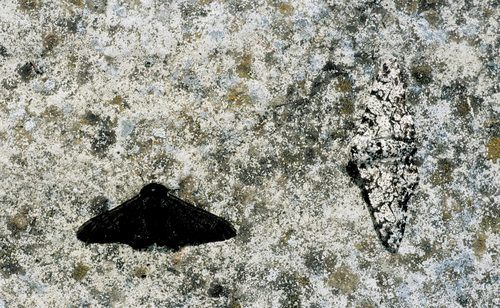 Compétition
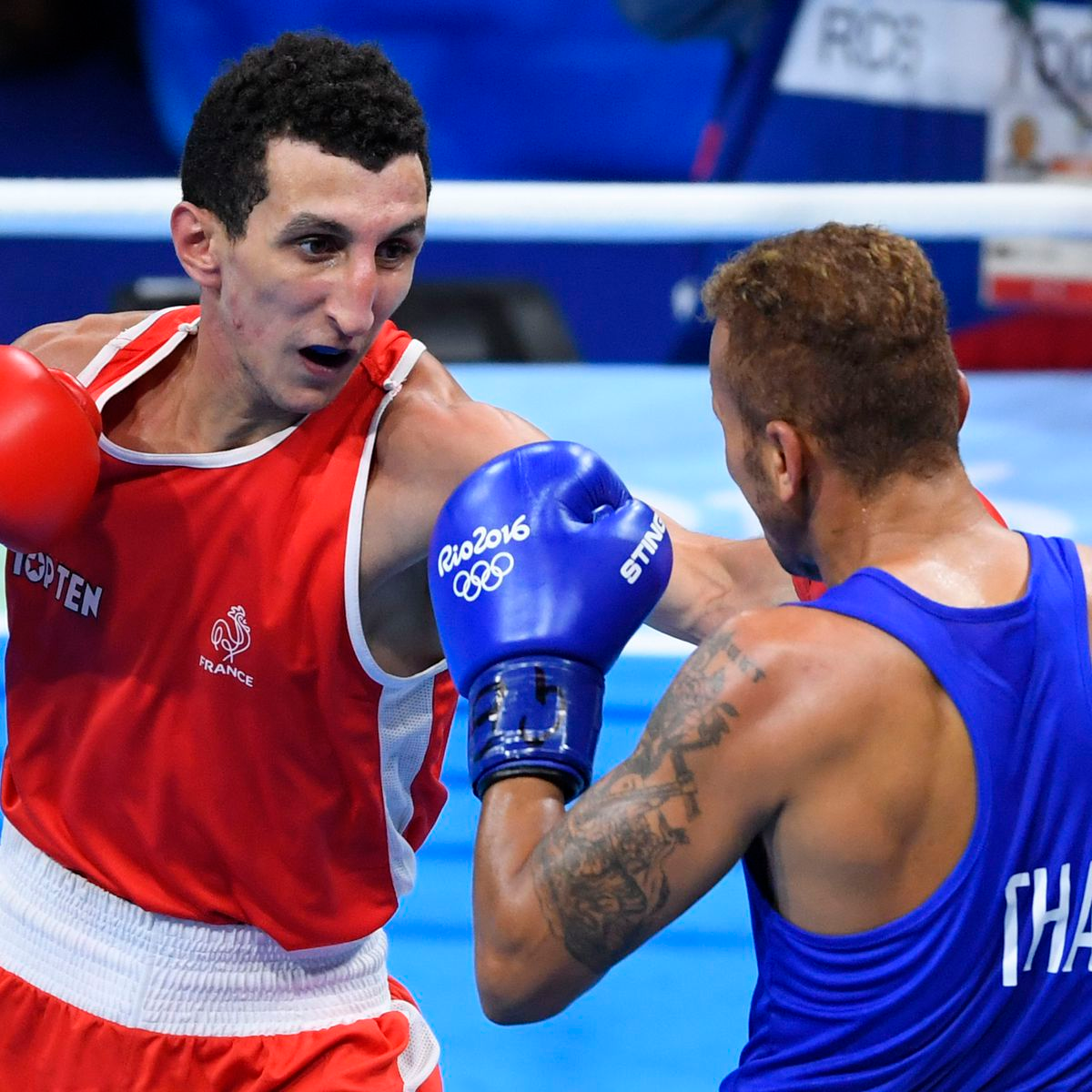 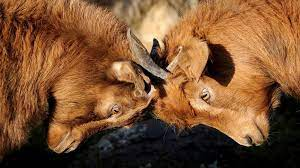 Thomas Huxley (1825-1895) un des plus ardents défenseurs de la théorie Darwinienne en fait une caricature.
D'un point de vue moraliste,le monde animal est placé à peu près au même niveau   
    qu'un « combat de gladiateurs ».
    Les créatures sont relativement bien traitées avant d'être envoyées au combat au cours     duquel « le plus rapide et le plus rusé survivra pour combattre encore ».
    Le spectateur n'a même pas besoin de tourner son pouce vers le bas car il n'est point  
    fait de quartier.                                                          
                                                                                 T.H.Huxley  (1825 - 1895)
Face aux excès des défenseurs de la théorie, Darwin tente de rectifier
en attribuant de l’importance à la valeur sélective de la coopération. 
« Je dois prévenir que j'emploie l'expression de « lutte pour l'existence » dans le sens métaphorique le plus large,comprenant soit les relations de dépendance qui existent entre un être et un autre soit ce qui est plus important, non seulement la vie de l'individu, mais aussi la réussite de sa descendance ».

Cependant Darwin lui-même est peu à peu influencé par les idées de Malthus :
    Il cède aux idées de l’ère victorienne et aux théoriciens de la pensée libérale.. 
     et privilégie de  plus en plus les exemples de compétition :
 
Biologistes et même écologistes emboîtent le pas et privilégient les études sur la compétition. 

Rares sont ceux qui essaient de rectifier la pensée et cela de la fin du 19° et au 20° siècle jusqu’à récemment .           
                                                   Le 1° d’entre-eux est Pierre Koprotkine.
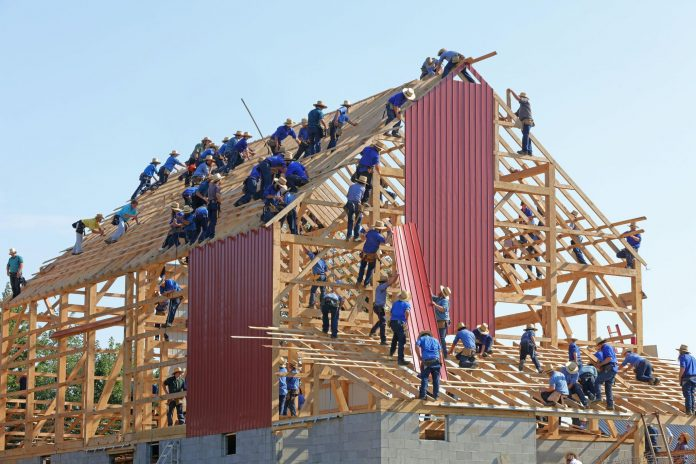 Coopération
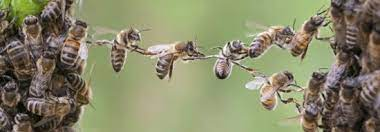 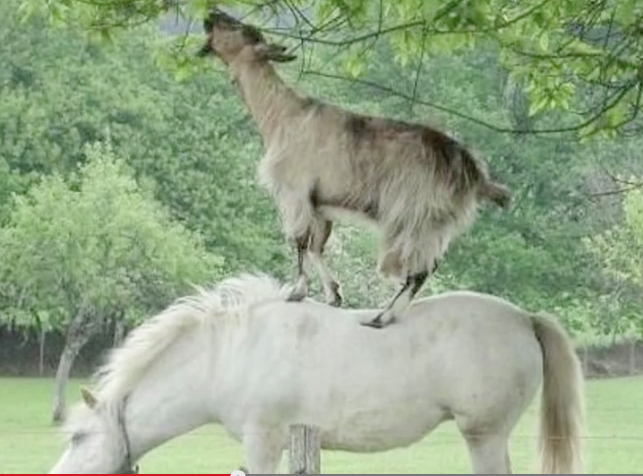 « Le côté social de la vie animale joue dans la nature      un rôle beaucoup plus grand que l'extermination
    mutuelle. 
         L'entraide est le fait dominant de la  nature.
Mais si l'entraide est si largement répandue dans la
 nature,c'est parce qu 'elle donne aux espèces qui la
 pratiquent des avantages tels que le rapport  de forces s'en trouve complètement changé,  au désavantage des animaux de proie. 
  Elle constitue la meilleure arme dans la grande lutte pour l'existence que les animaux   mènent constamment contre le climat ,les inondations,les orages,les tempêtes,la gelée...     Elle exige constamment d'eux de nouvelles adaptations aux conditions sans cesse      changeantes de la vie » .                               Pierre Koprotkine  (1842 - 1921)
Les nouvelles perspectives depuis la fin du 20°siècle
Nouvelles techniques d’observation et d’investigations : 
microscopie, biologie moléculaire, outils moléculaires, techniques de séquençage 
 La biologie découvre «le « microcosme » . On entre dans l’ intimité de la cellule avec prise de pouvoir de la génétique et de la biologie moléculaire.
                   Elle est très analytique, elle étudie des entités séparées.
L’écologie, depuis l’origine étudie les inter-relations, les processus,les transferts 
de matière et d’énergie entre les organismes et « l’environnement » . 
                  Elle a une vision systémique du vivant. Elle appréhende mieux la « réalité » du vivant dans sa globalité, dans sa complexité. 
         
Depuis 1970 un nouveau monde « émerge »,  plein de coopération.

                      Gènes,    Cellules,    Organismes,    Ecosystèmes 
        forment des réseaux entrelacés de relations avec l’entraide qui domine.
Ecosystèmes : ensemble d’êtres vivants en interaction entre-eux et avec l’environnement
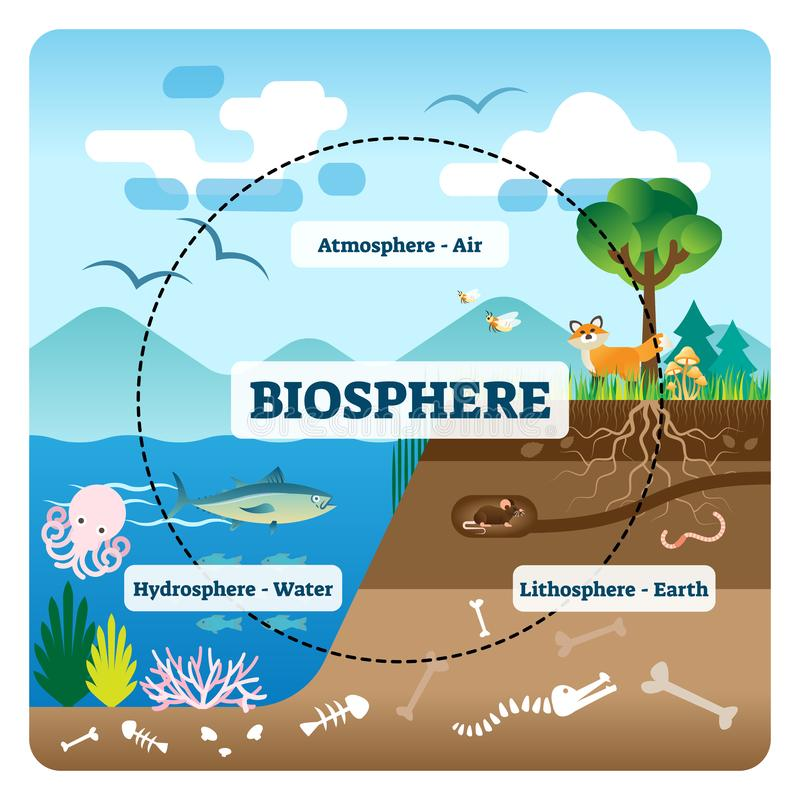 Exemple : écosystème forestier
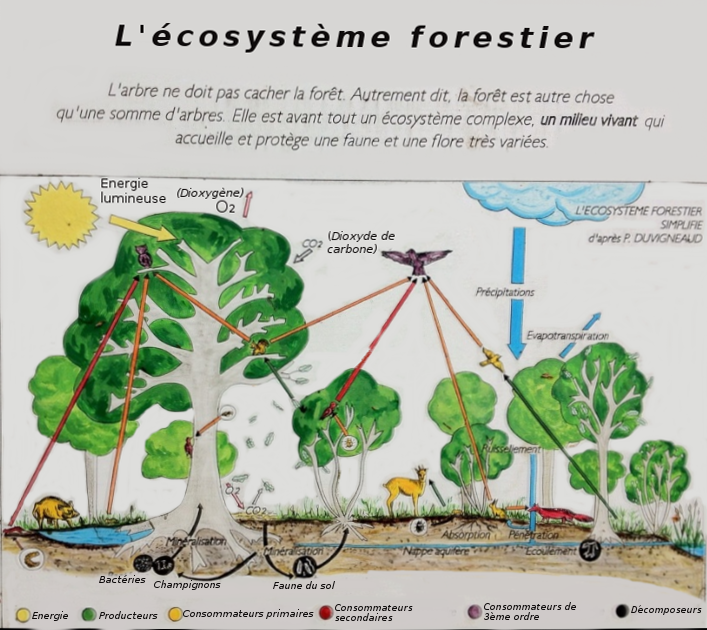 Ecosystèmes : différents types d’interactions forment des réseaux avec des                                          transferts de matière et d’énergie.
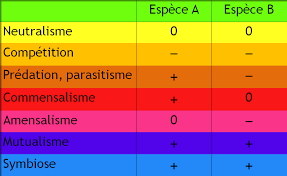 Compétition
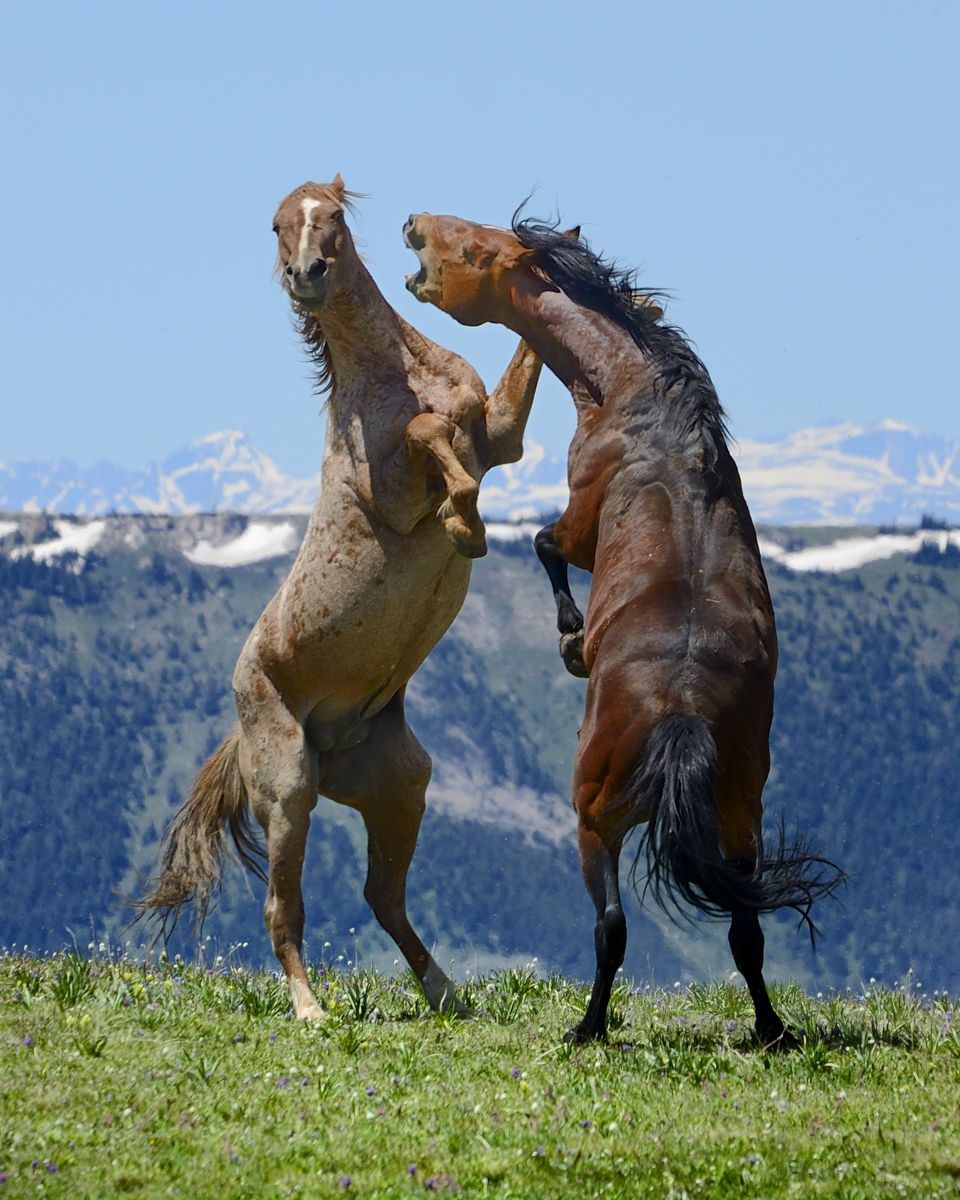 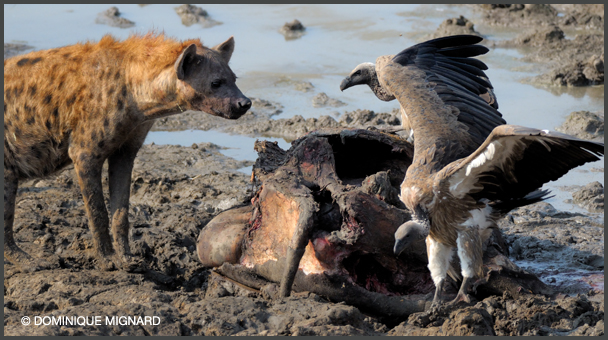 ( pour des ressources)
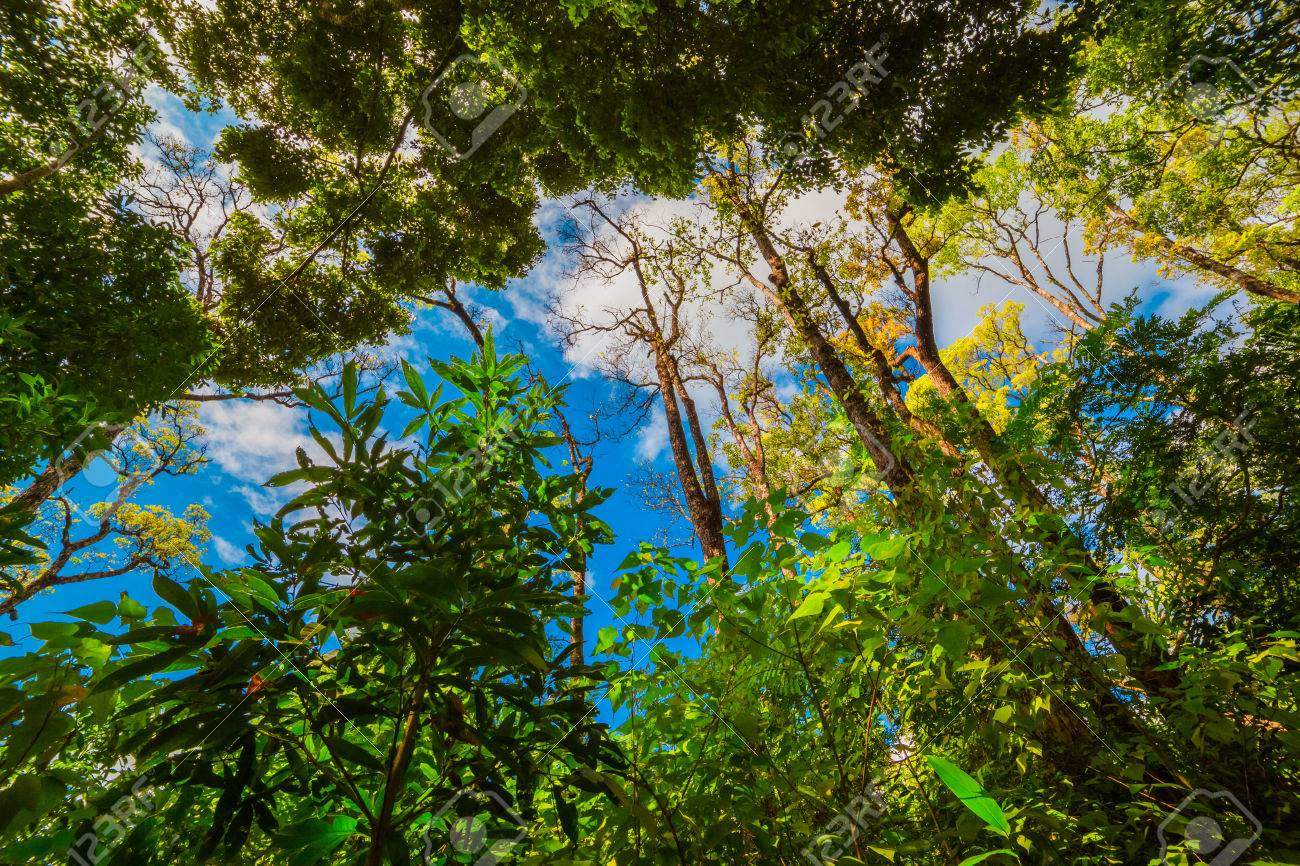 ( pour une hiérarchie )
(pour la lumière)
Prédation
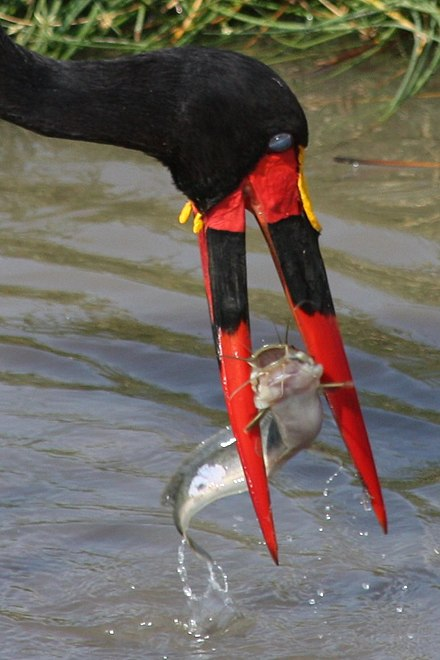 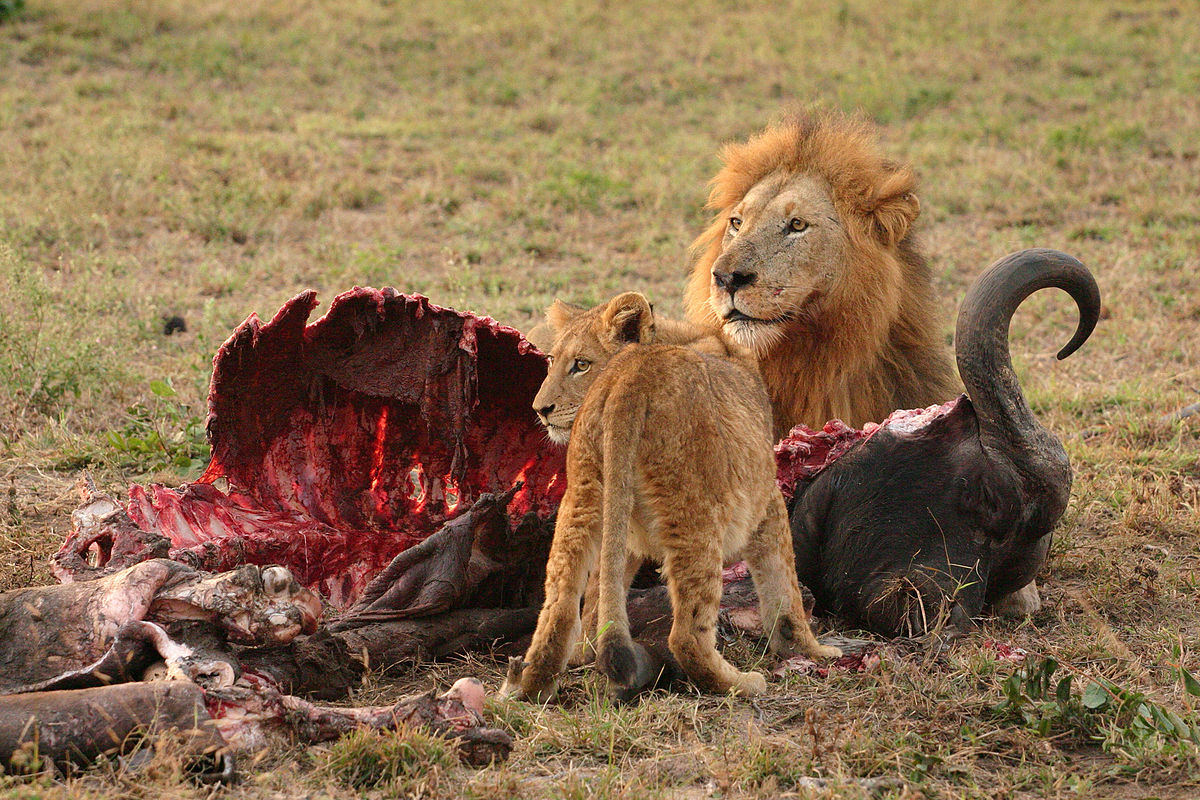 Lion / Buffle
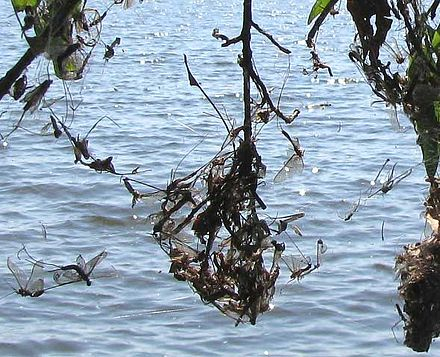 Jabiru / Poisson-chat
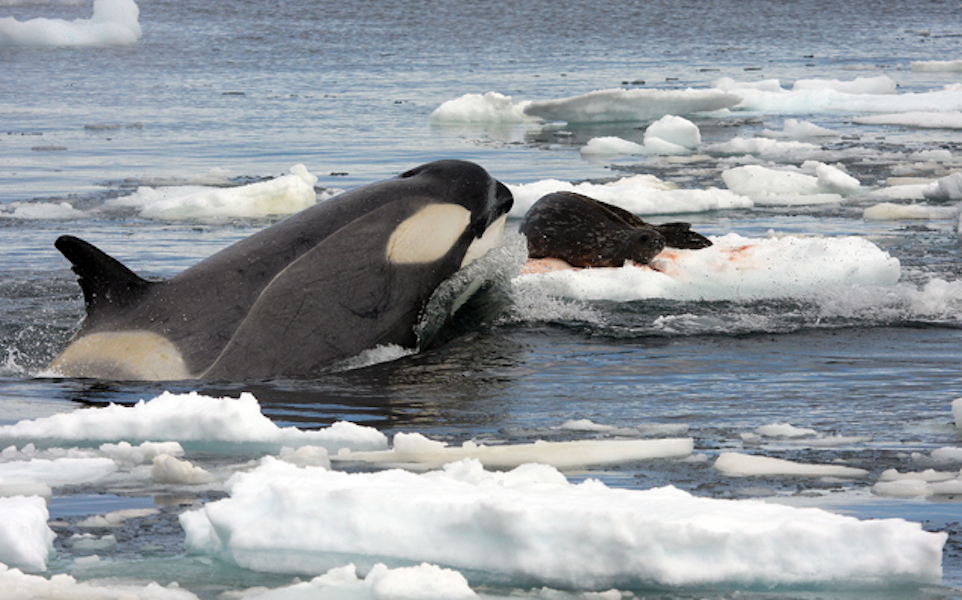 Orque / Phoque
Araignée / Ephémères
Parasitisme
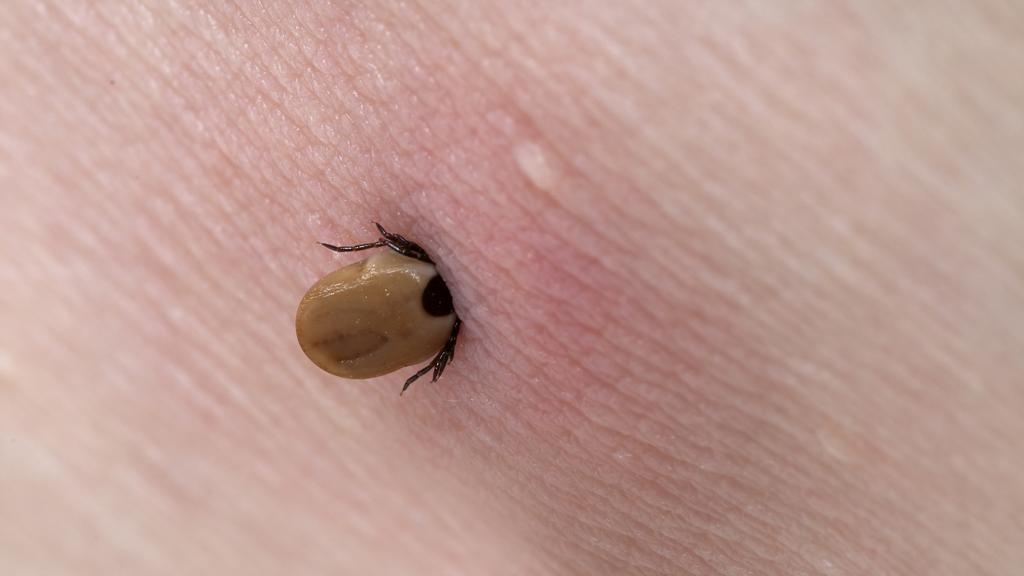 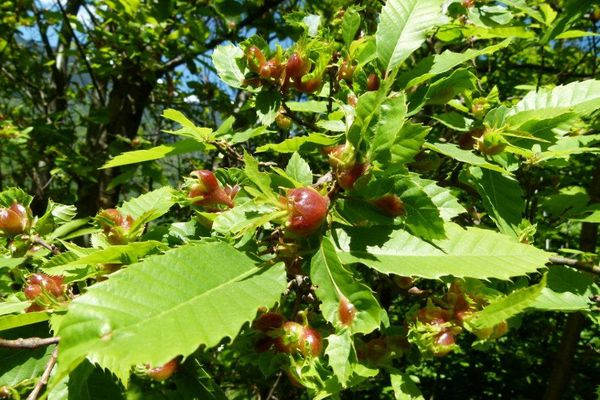 Tique :  Ixode
Cynips du Châtaigner
Amensalisme
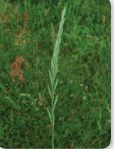 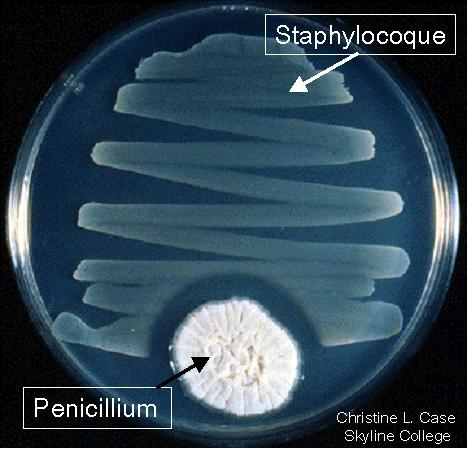 Le chiendent libère une substance    
     toxique pour les autres plantes
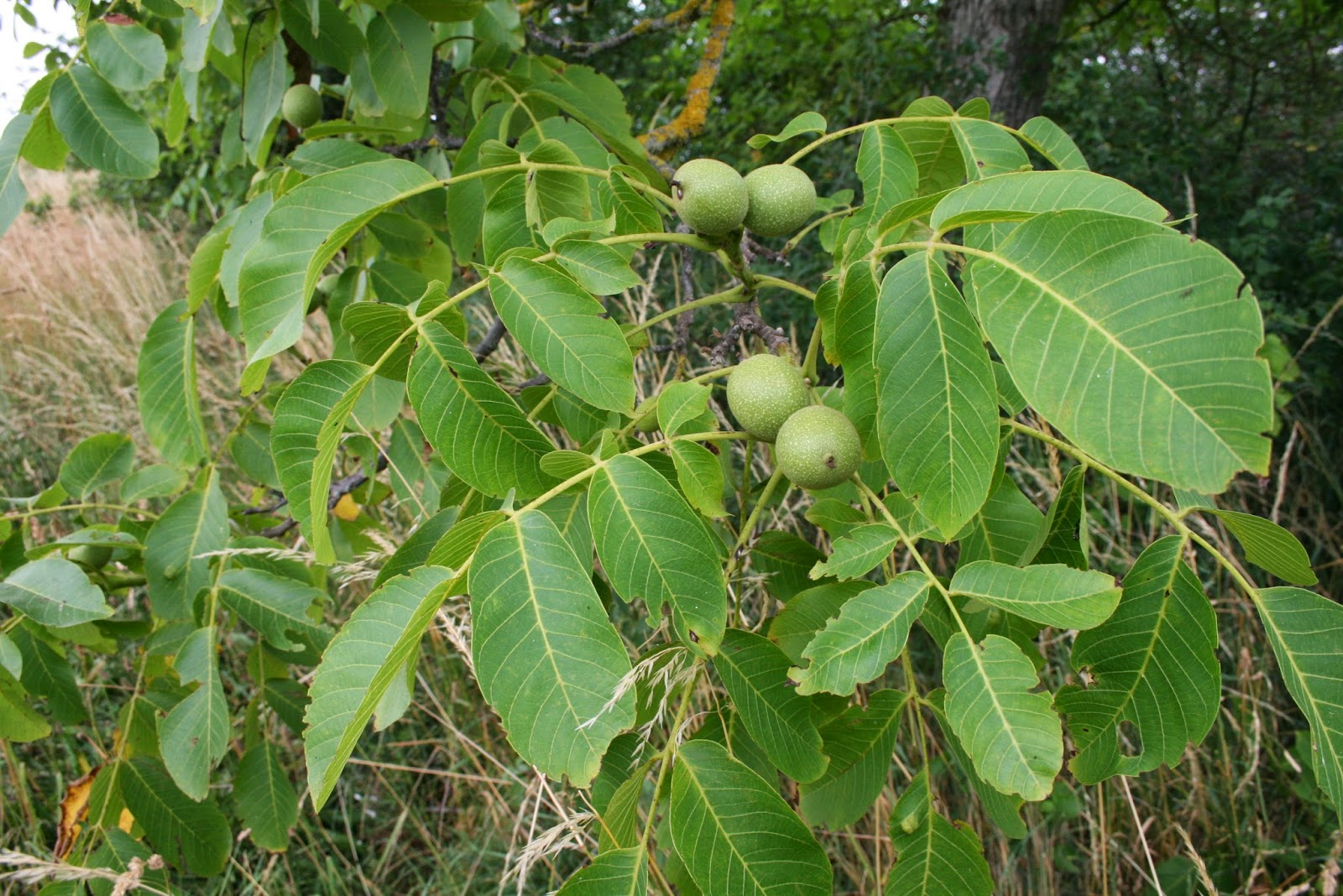 Le champignon sécrète un antibiotique qui tue les     bactéries
le noyer sécrète la juglone néfaste à                certaines plantes
Commensalisme
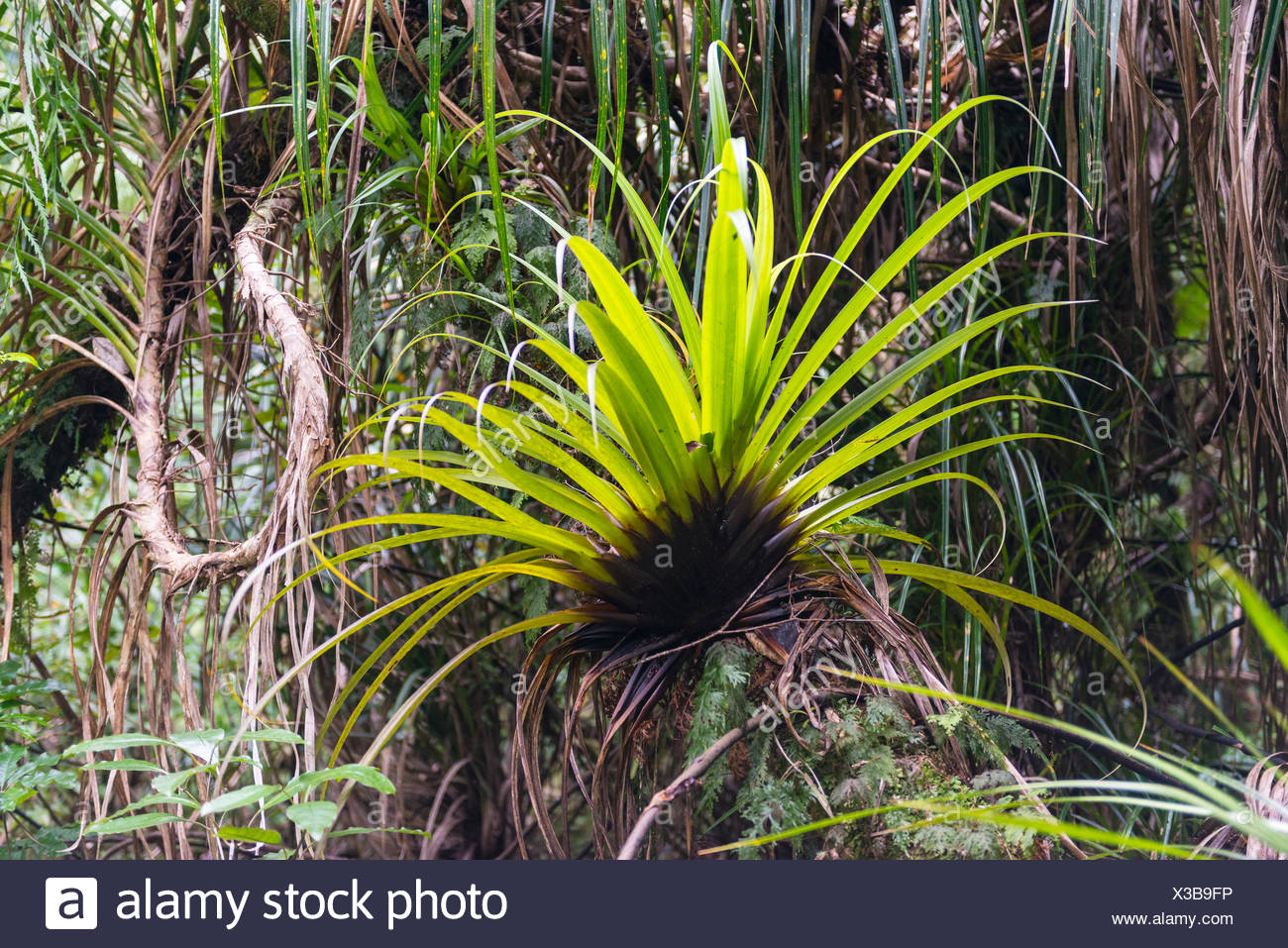 Orchidée  épiphyte
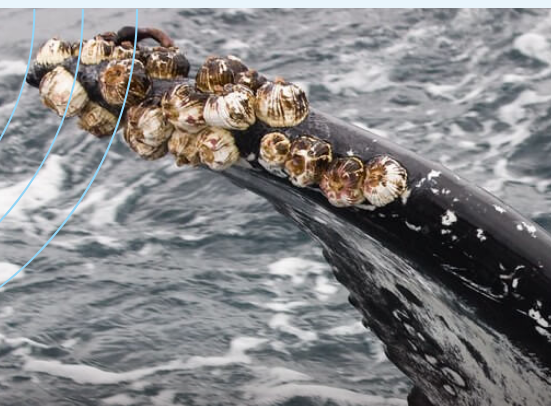 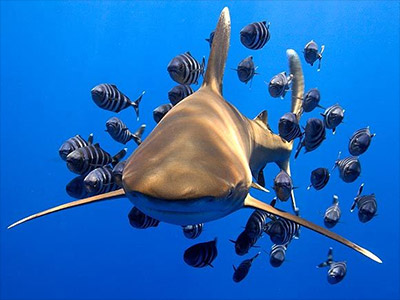 Balanes sur nageoire de Baleine
Requin et poissons pilotes
Mutualisme facultatif
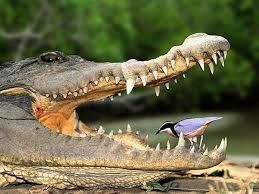 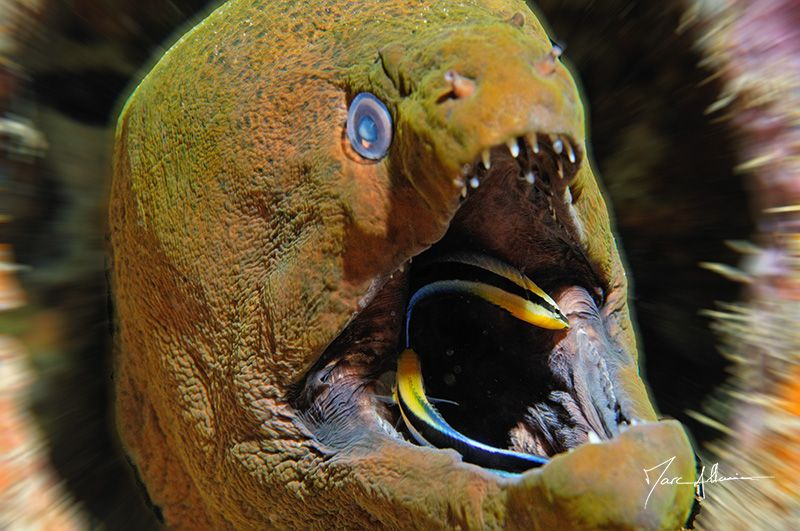 Muraine et Girelle
Crocodile du Nil  et Pluvian fluviatile
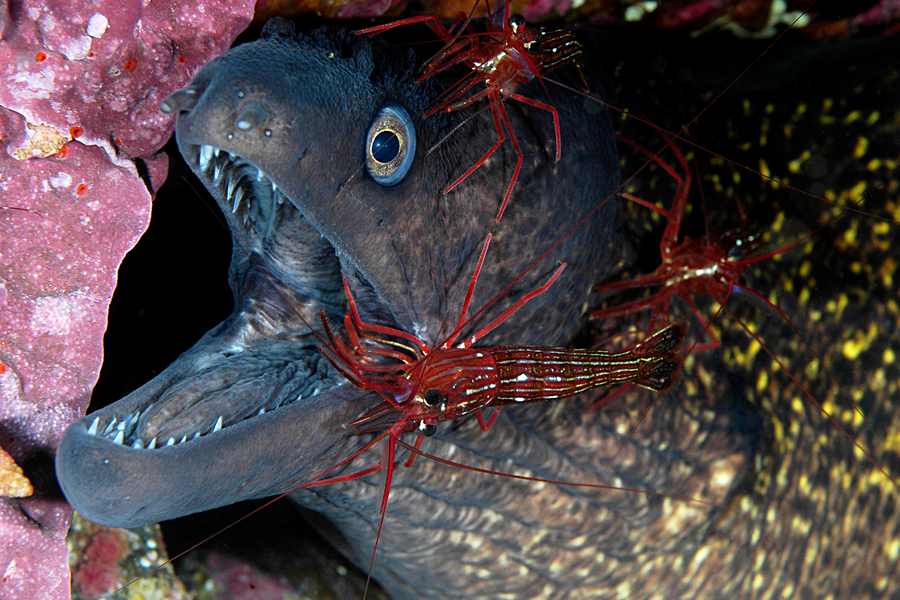 Muraine et Crevette
Mutualisme (obligatoire)Lichen :     Symbiose  algue / champignon
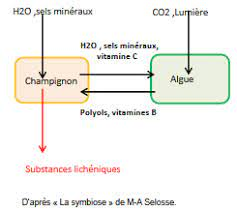 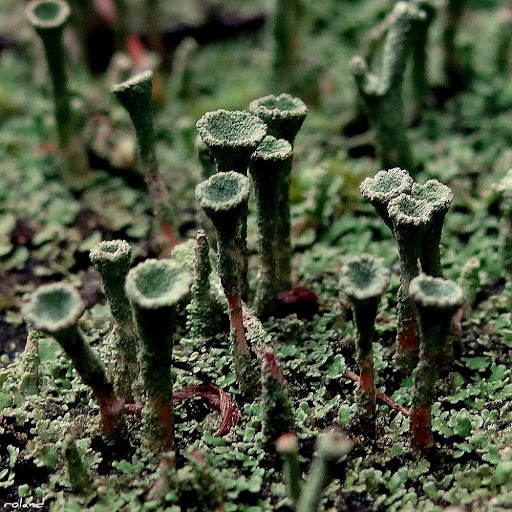 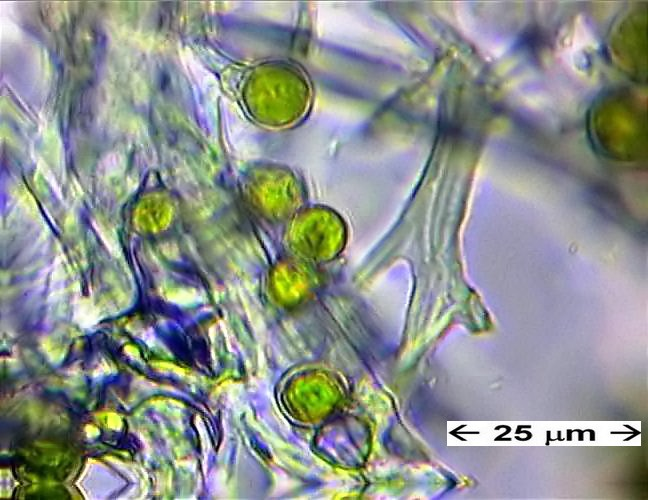 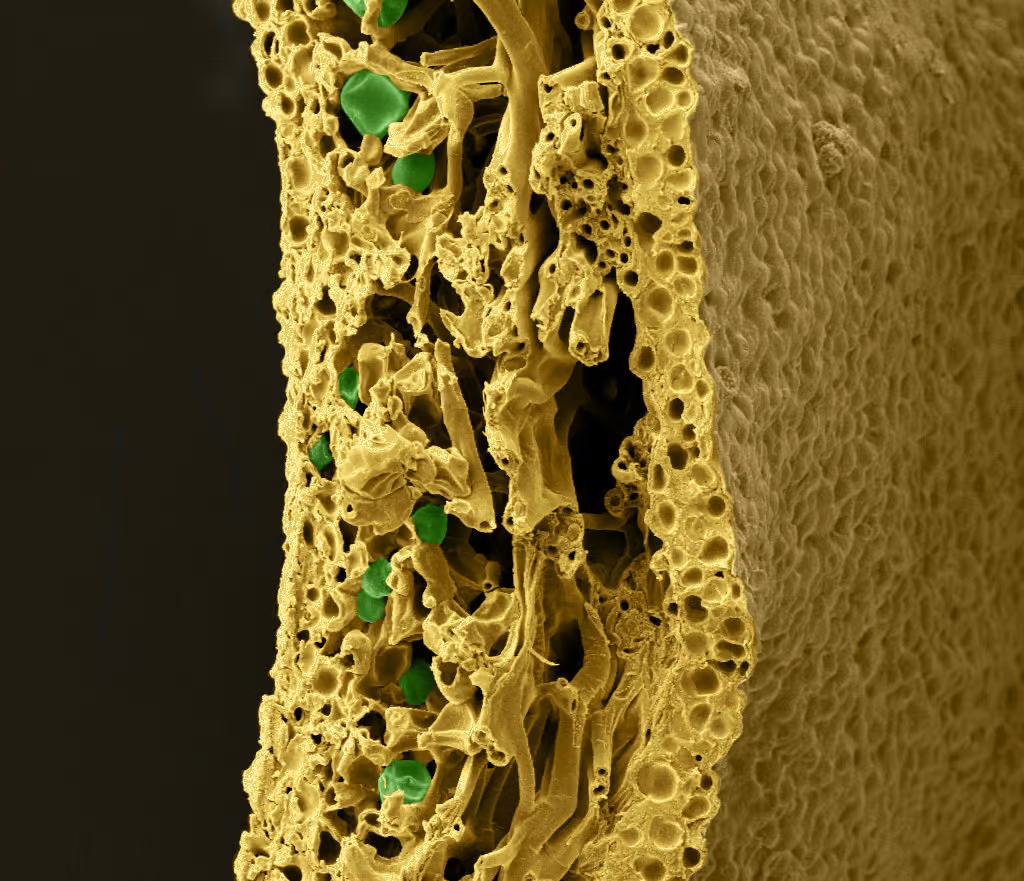 Le mutualisme est partout :          « entre individus semblables »
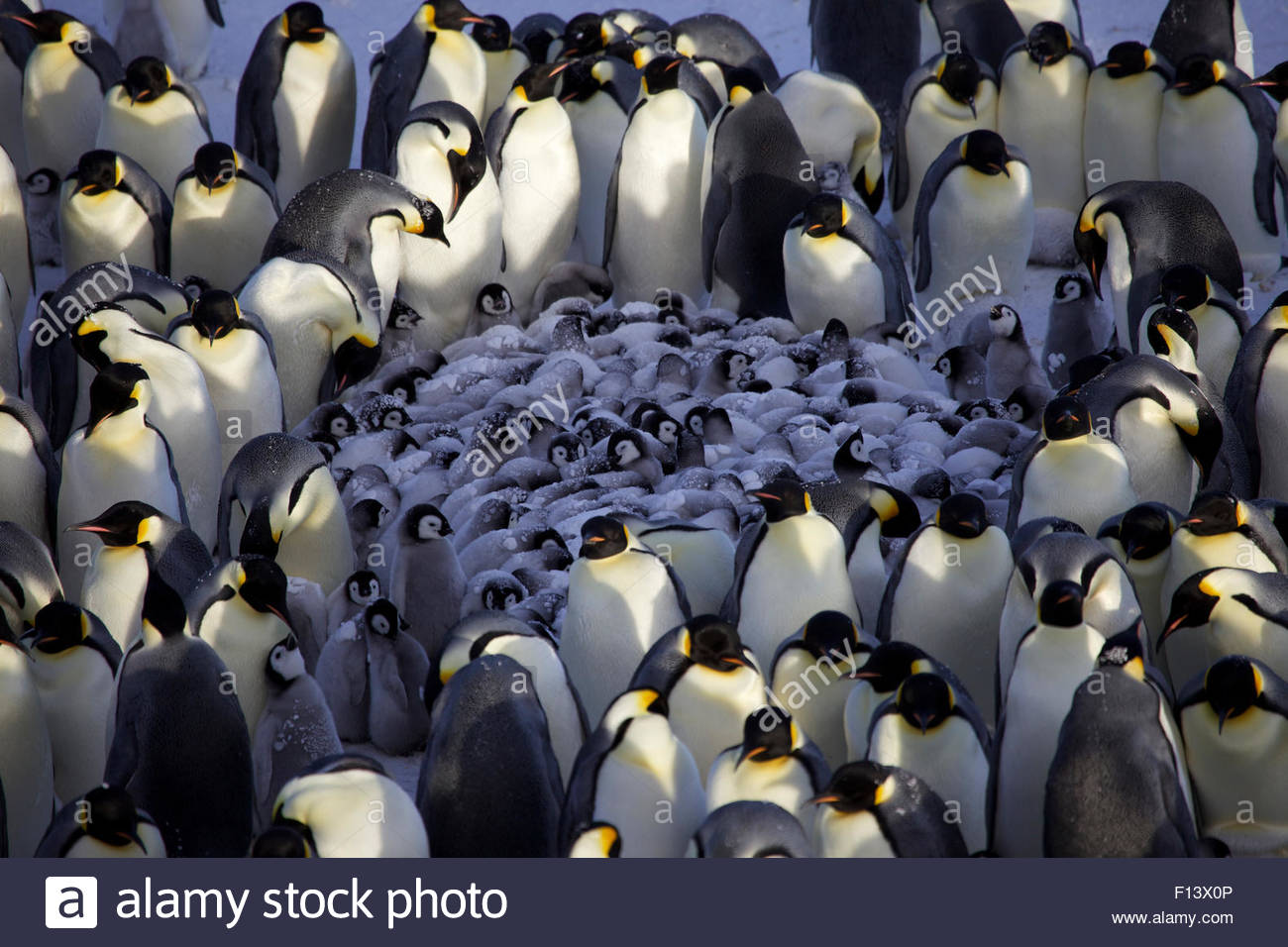 Manchots empereurs
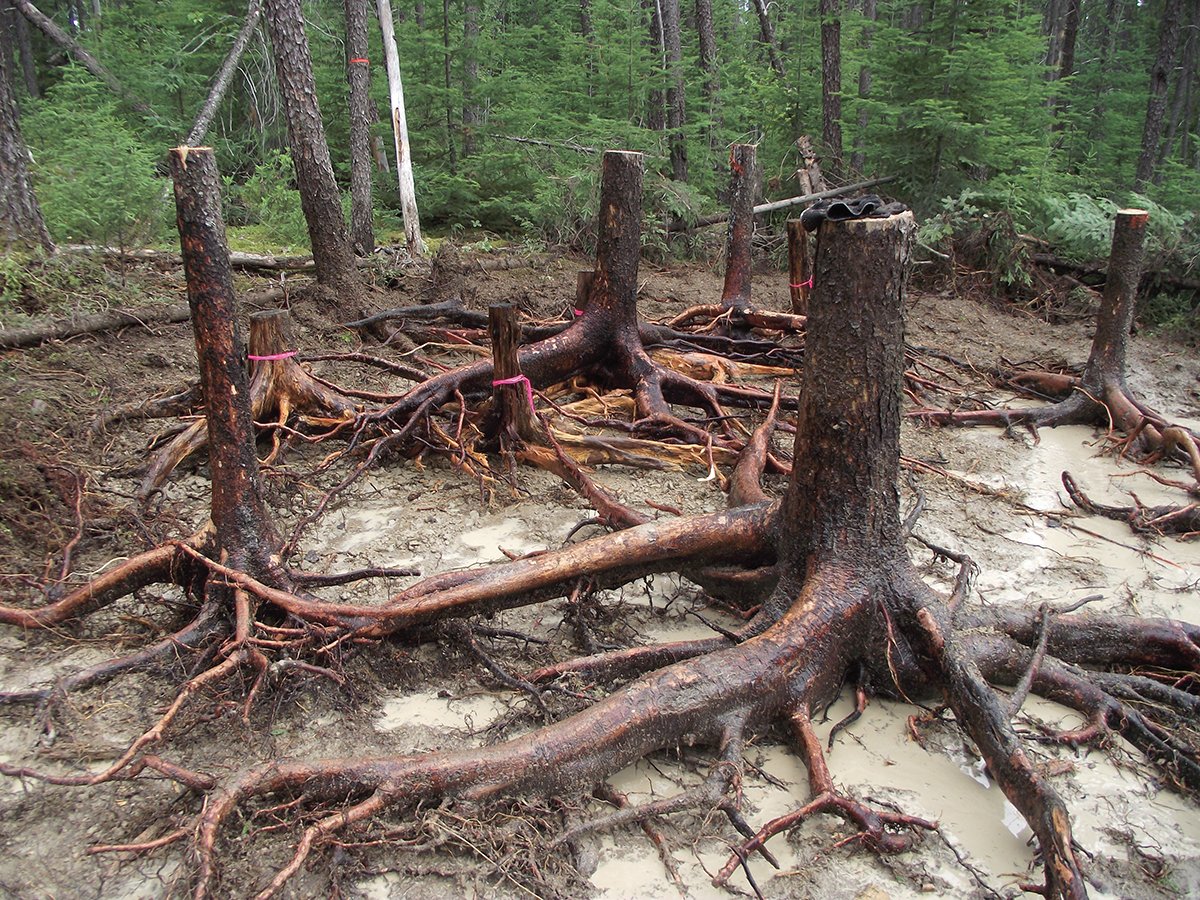 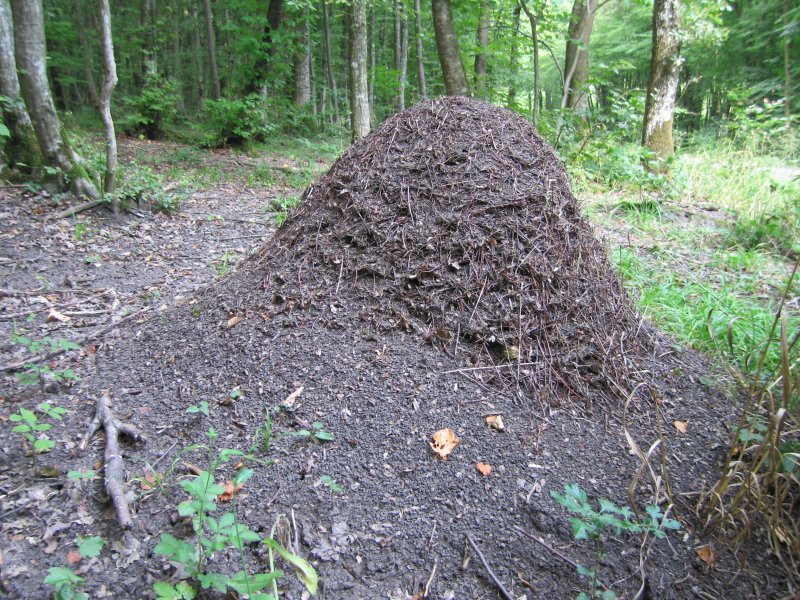 Fourmis
Pins maritimes
Le mutualisme est partout :               « entre espèces différentes »
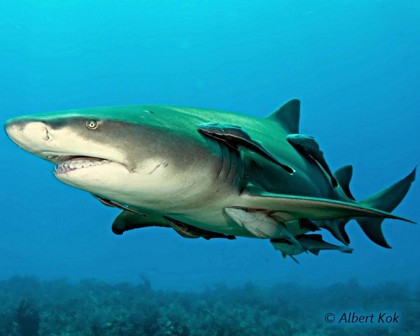 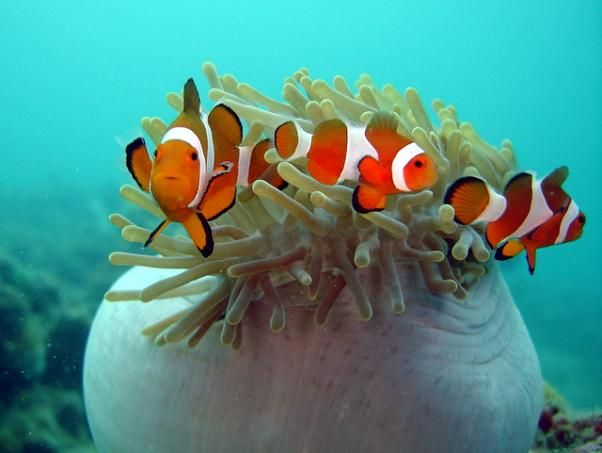 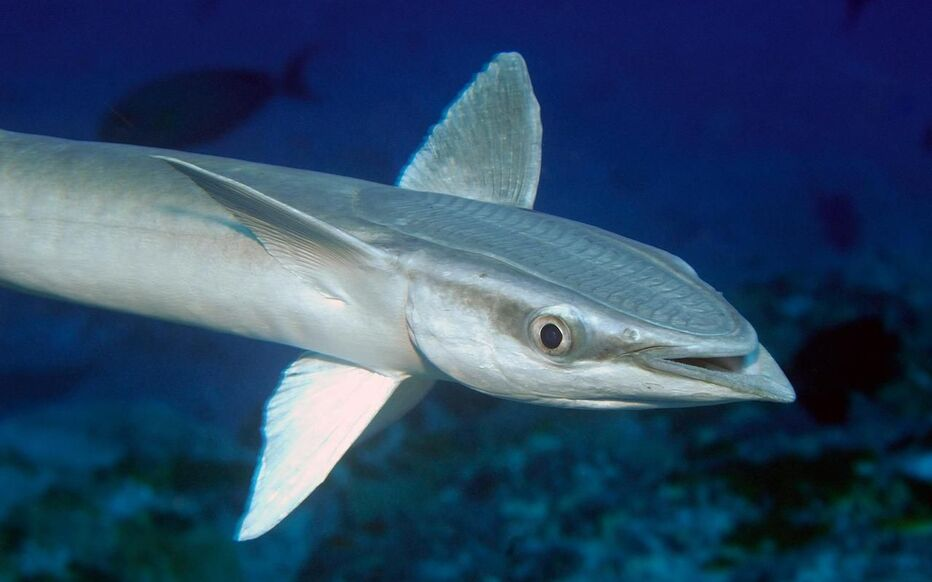 Anémone et Poisson-Clown
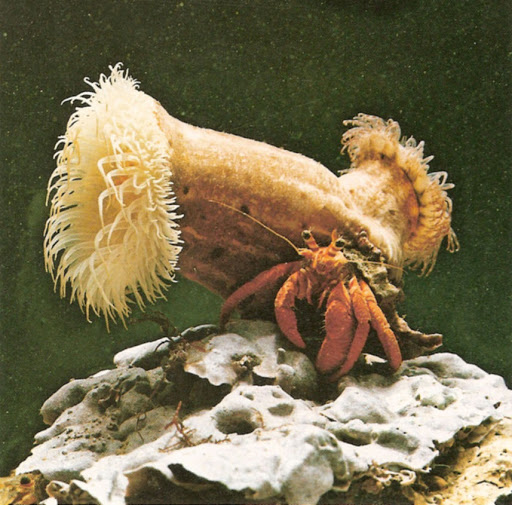 ventouse
Requin et Rémoras
Anémone et Bernard l’Hermite
La frontière est floue  entre     Mutualisme             Commensalisme               Parasitisme
Relation entre Pic-boeuf 
       et Buffle ou Rhinocéros
La relation mutualiste
   Nettoyage des insectes  parasites
   et des plaies contre  nourriture.  
 
bascule au parasitisme
    Si les ressources en insectes 
    du Pic diminuent, il empêche la
    cicatrisation pour attirer des
    insectes, ce qui finit par affaiblir
    l’hôte.
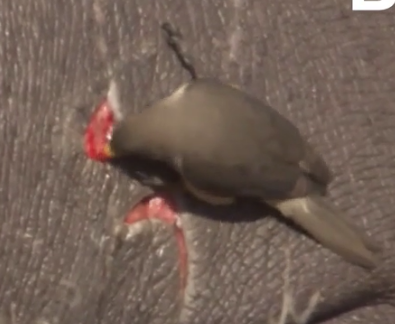 Intégration + ou – prononcée    jusqu’à la symbiose parfaite
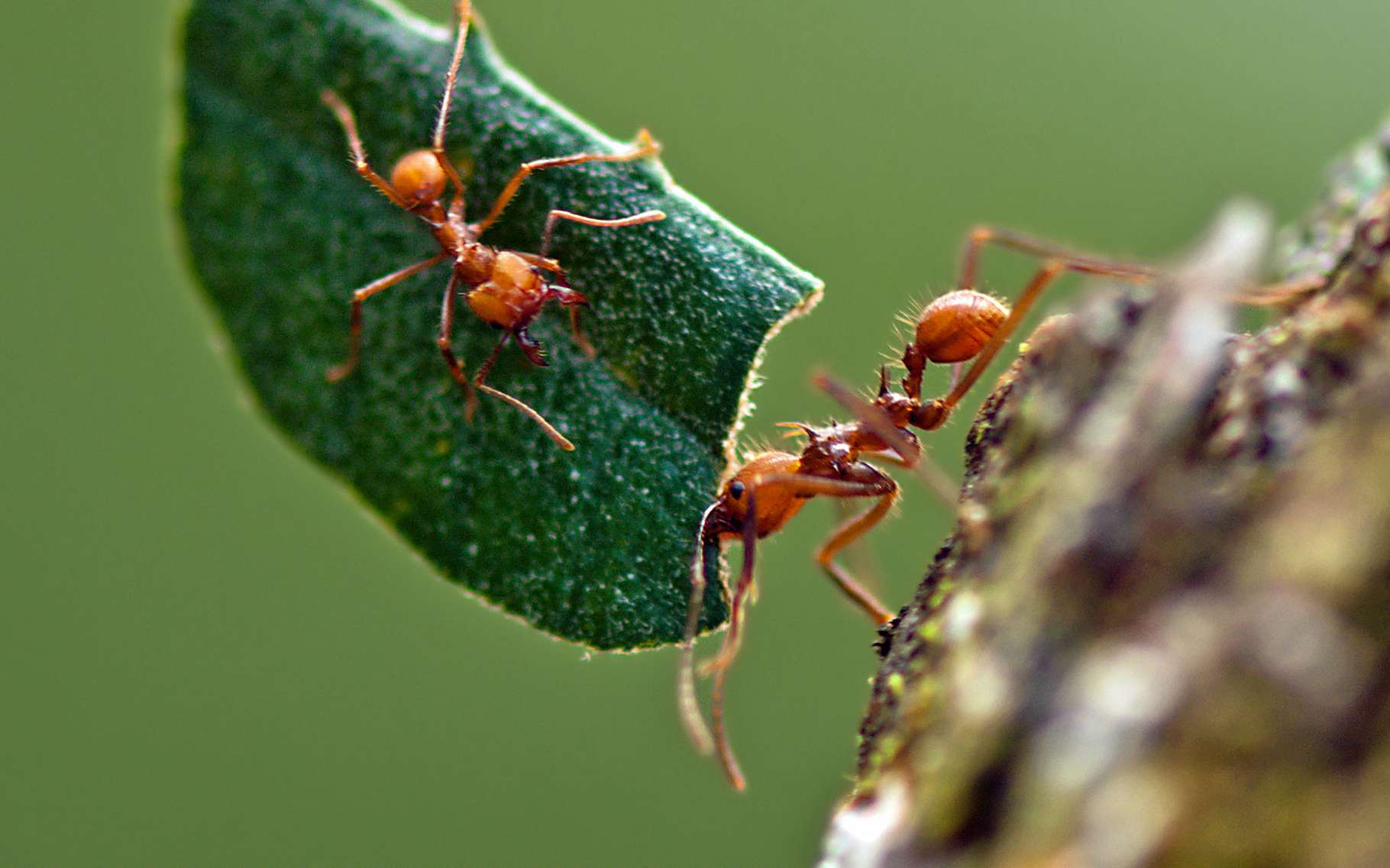 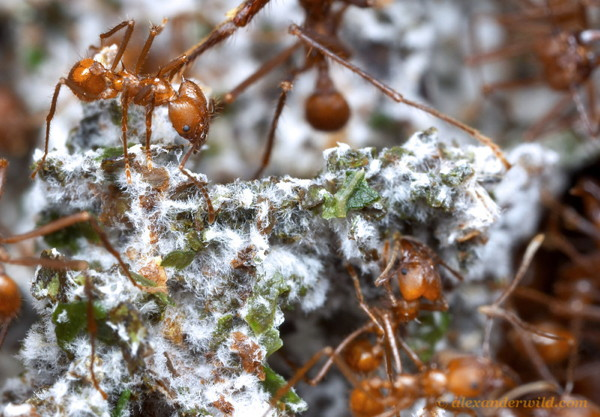 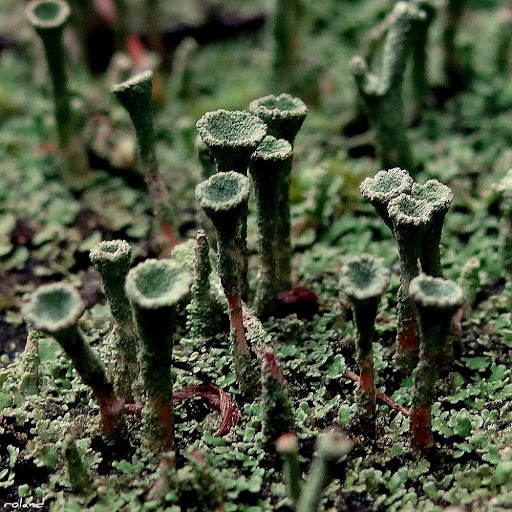 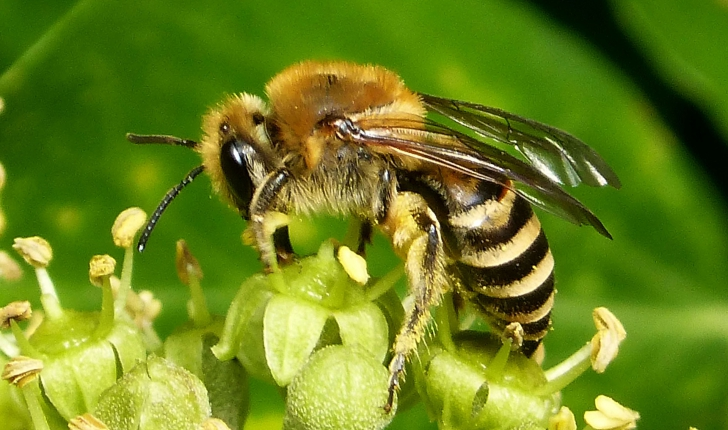 Arbre phylogénétique du vivant
 Les microorganismes : un monde « foisonnant » qui prédomine
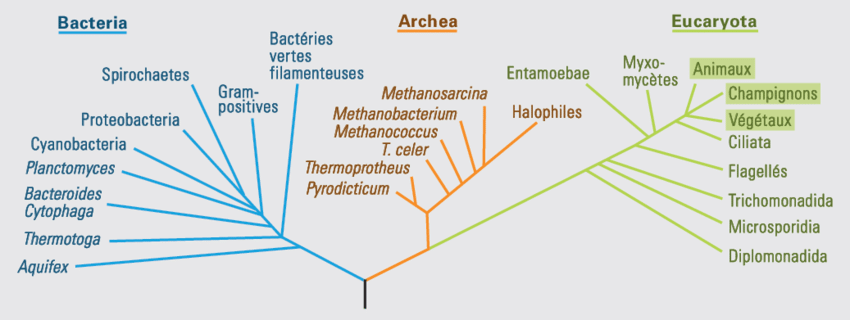 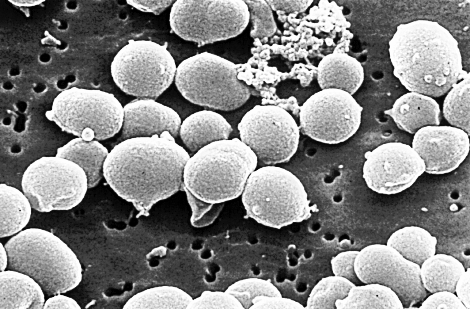 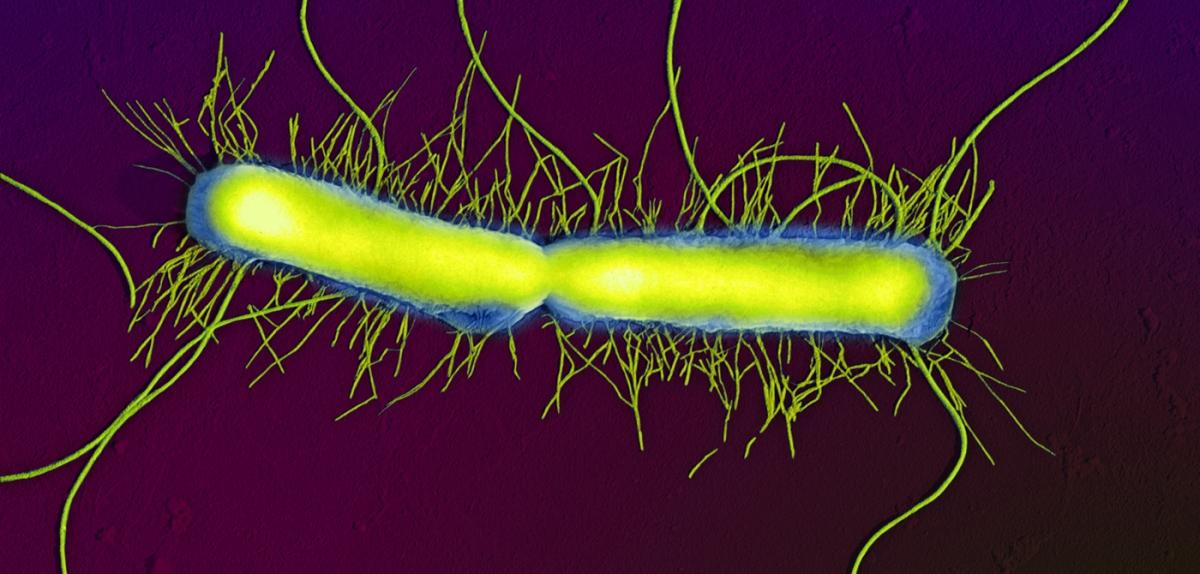 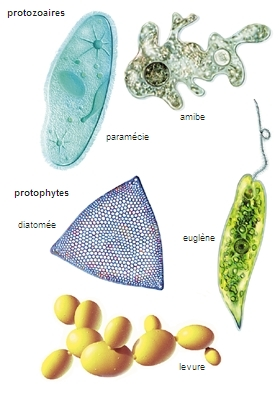 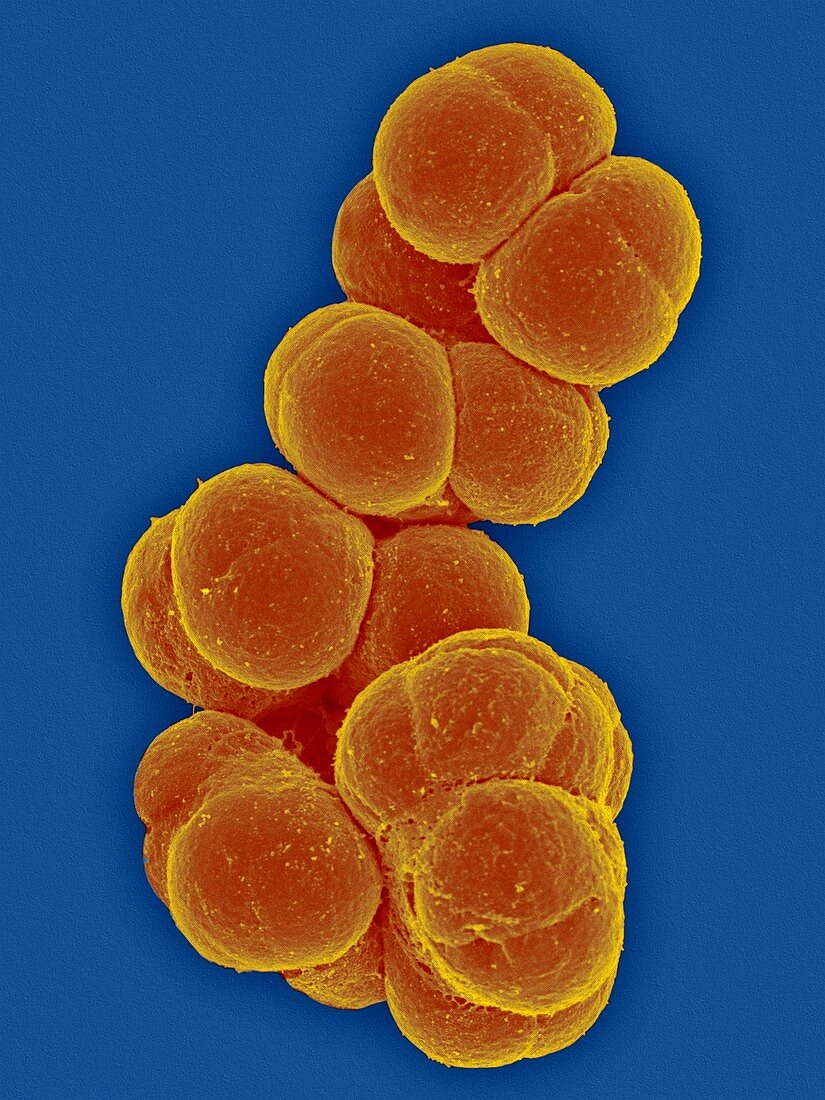 Bactéries  Archées  Protistes
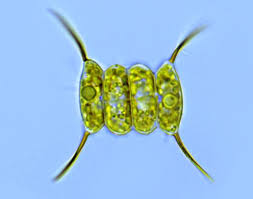 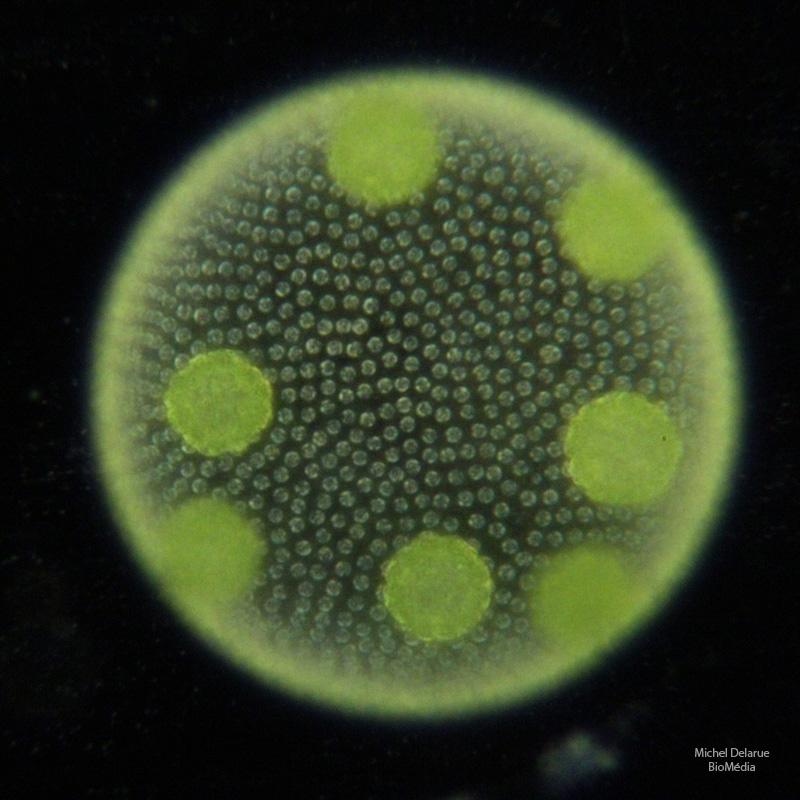 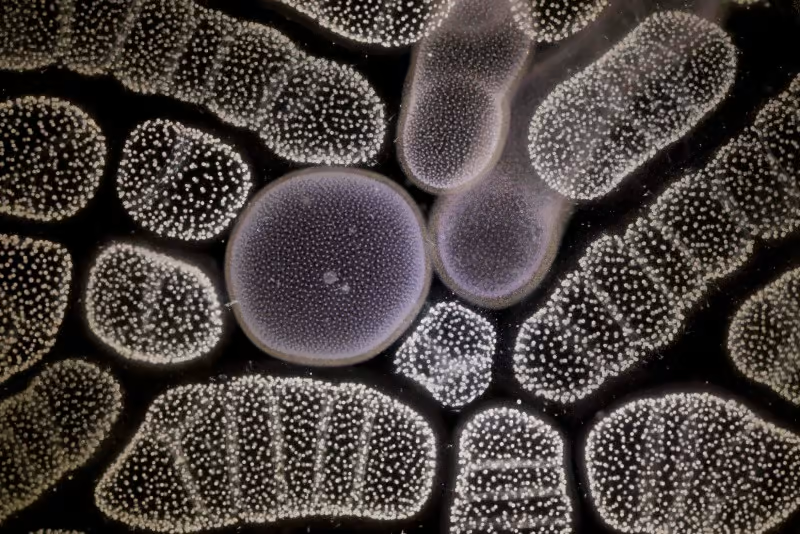 volvox
scenedesmus
radiolaire
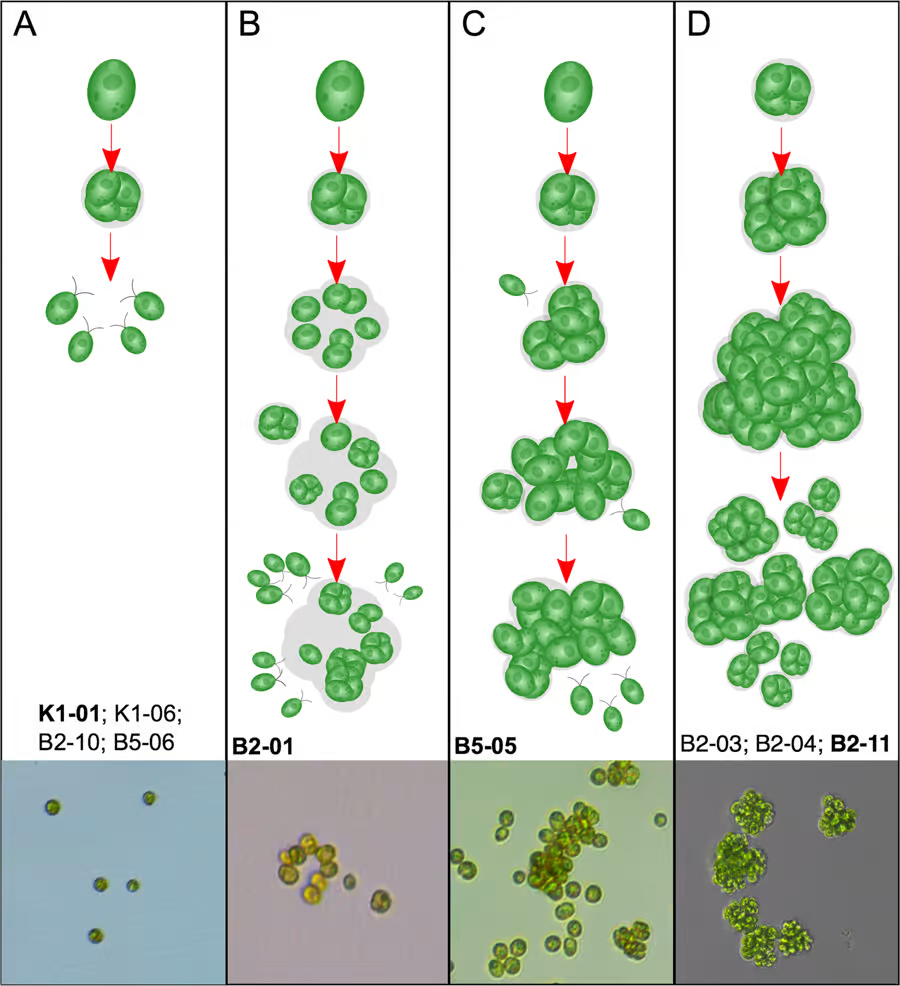 Chlamydomonas reinhardtii
Cellule procaryote                                 Cellule eucaryote                (archées   bactéries)                         (protistes    et     pluricellulaires)
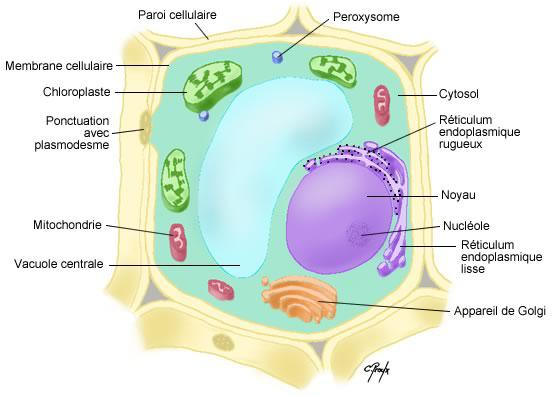 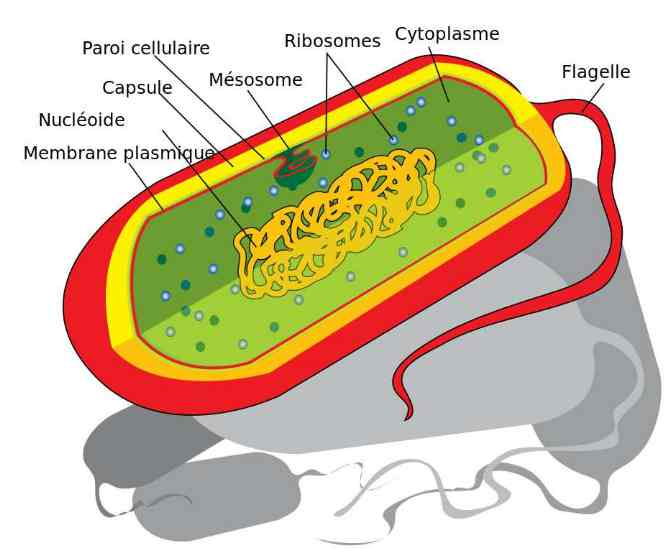 les  Bactéries et les Archées : « Laboratoire de l’innovation »
Croissance exponentielle: 1 Bact.           5 X 109 Bact./jour
           Reproduction asexuée et Parasexualité    

Transmission «verticale »mais aussi « horizontale » 
 des gènes :
             Diversité incommensurable

Interactions métaboliques entre populations 
à exigences différentes :
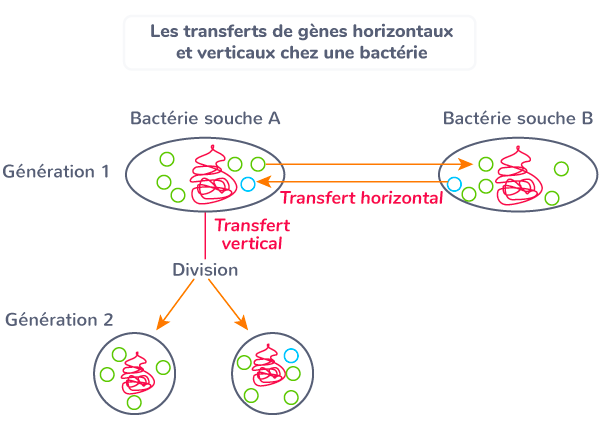 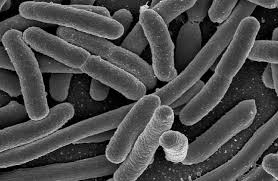 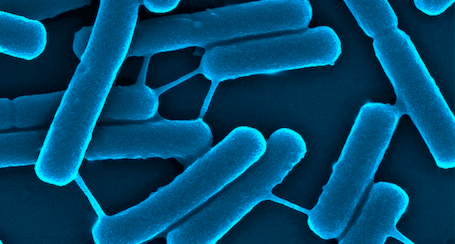 Les « biofilms » bactériens

Bactéries et Archées passent de manière réversible d’une vie  
libre à des formes » coloniales »  sur des supports. (99 % des cas)

Les « biofilms » sont de véritables « pseudo organismes » 
 
« Coopérations renforcées » , différentiation avec des propriétés
    émergentes.

Meilleure résistance  aux agressions.

C’est une survivance des tentatives pour aller vers l’organisation pluricellulaire           (dès - 3,5 Ga)
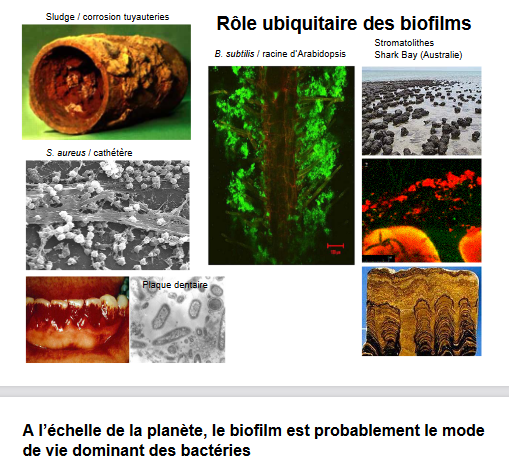 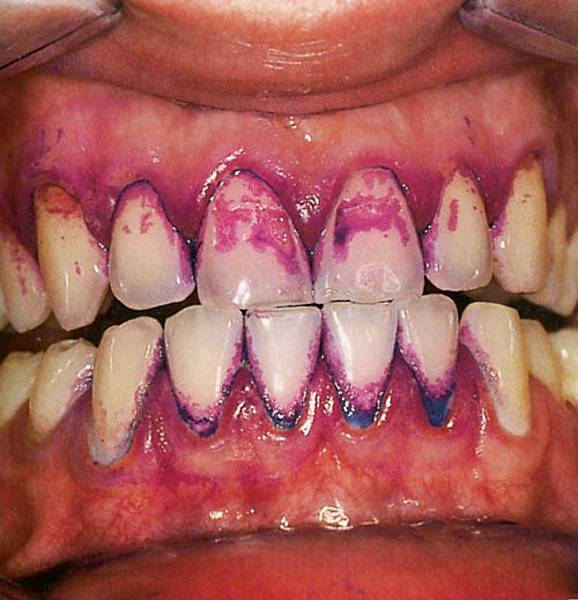 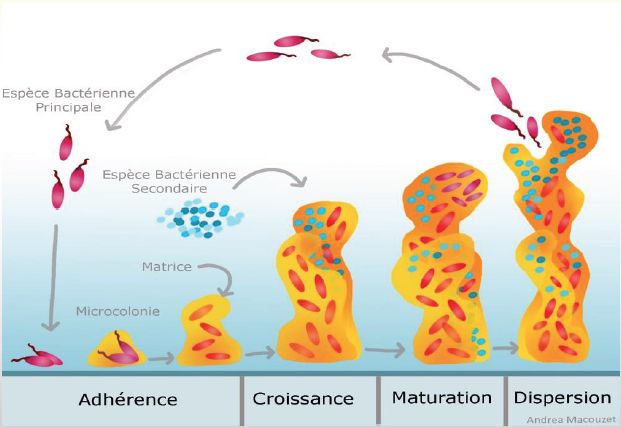 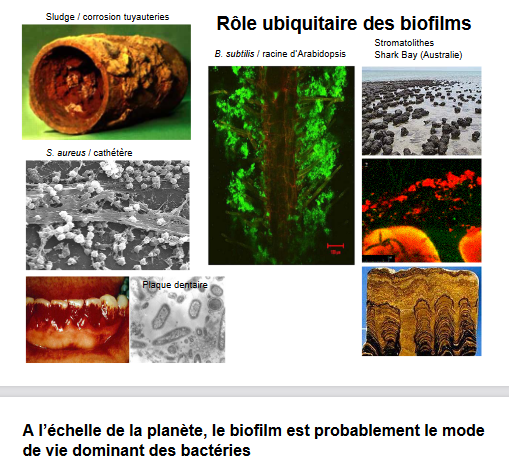 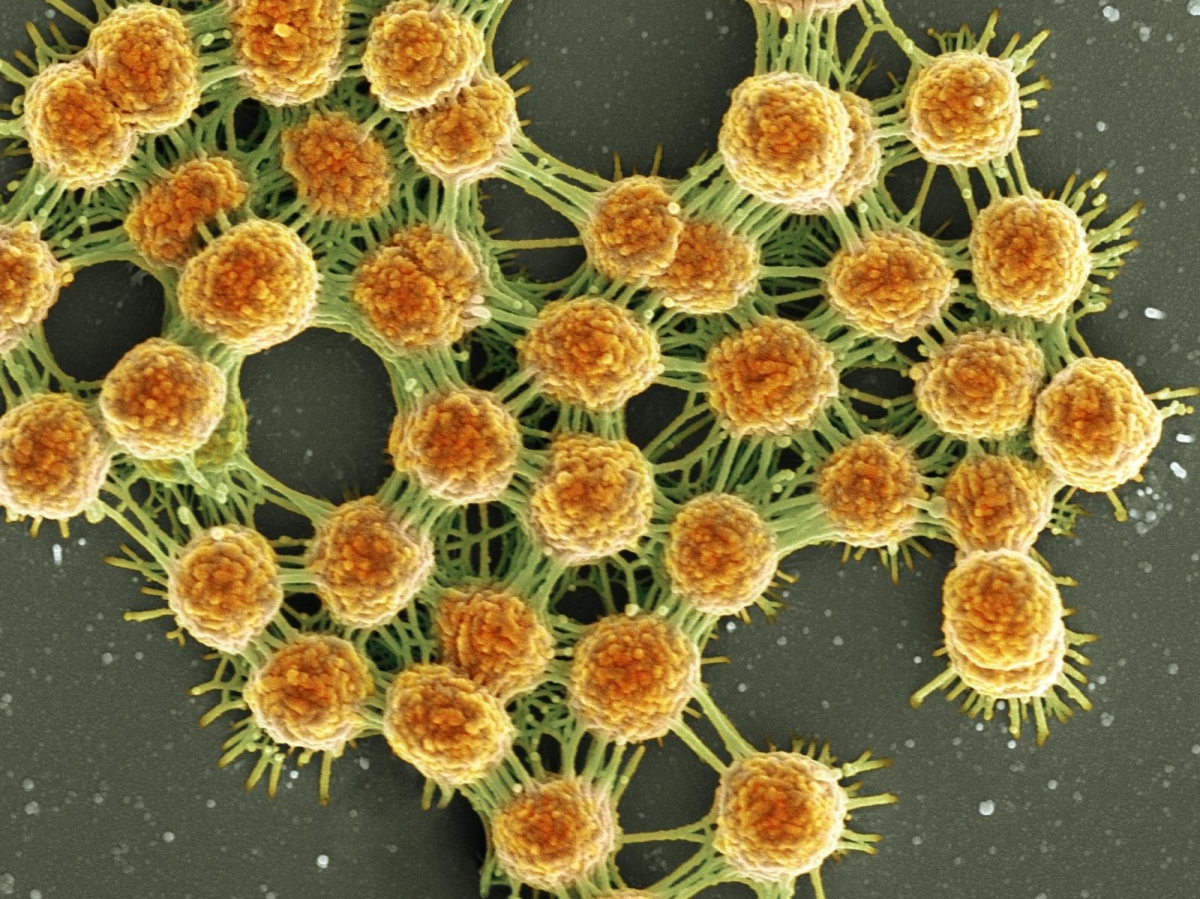 Cellule procaryote                                 Cellule eucaryote                (archées   bactéries)                         (protistes    et     pluricellulaires)
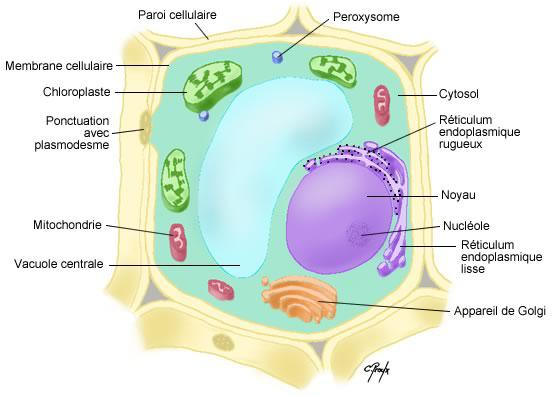 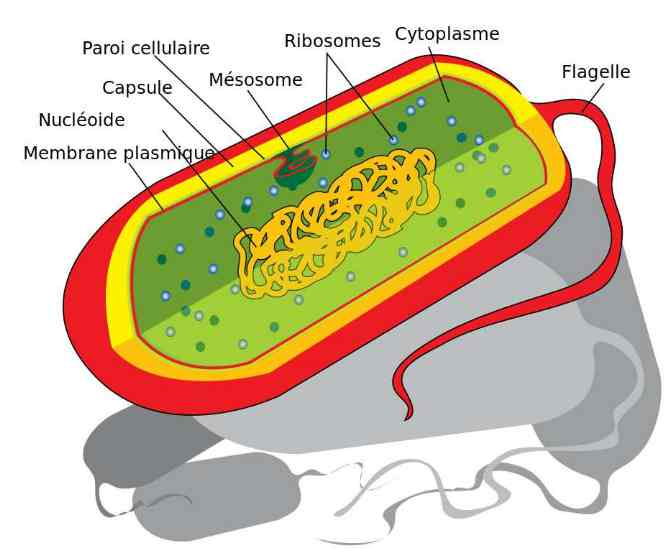 Origine de la cellule « Eucaryote » :      Théorie endosymbiotique
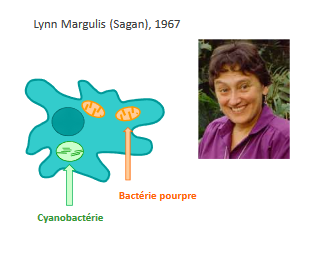 Les cellules eucaryotes
 sont des « chimères »

Endosymbioses successives de plusieurs   bactéries  archées  virus ancestrales réalisées
       entre 2 et 1,5 G.A
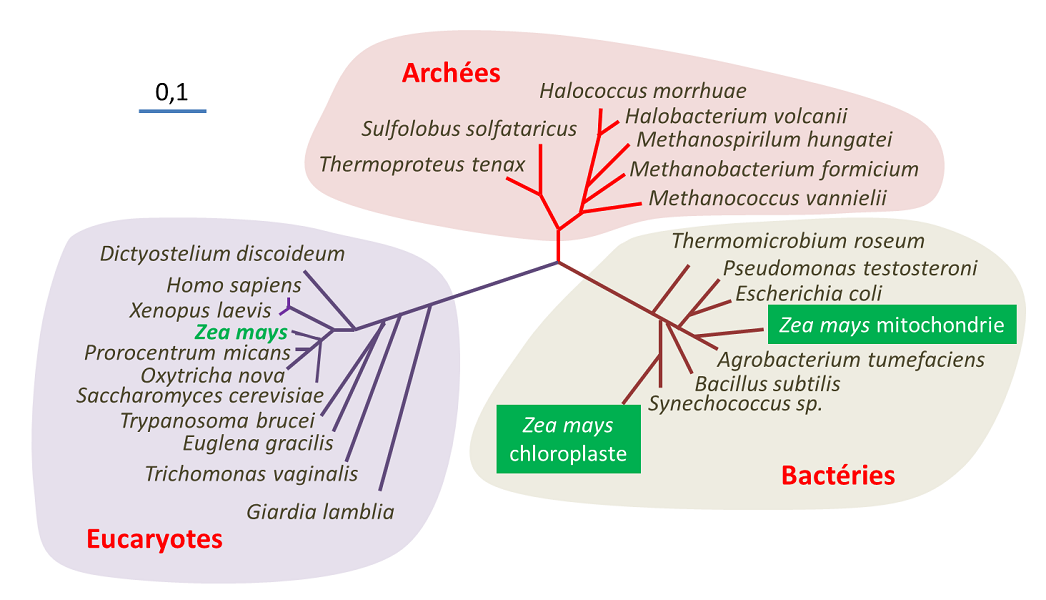 Cellule eucaryote de Maïs: 
                  3 lignées de gènes
 (dont 2 appartenant à des bactéries)
Origine de la cellule « Eucaryote » :      Théorie endosymbiotique
Origine des mitochondries
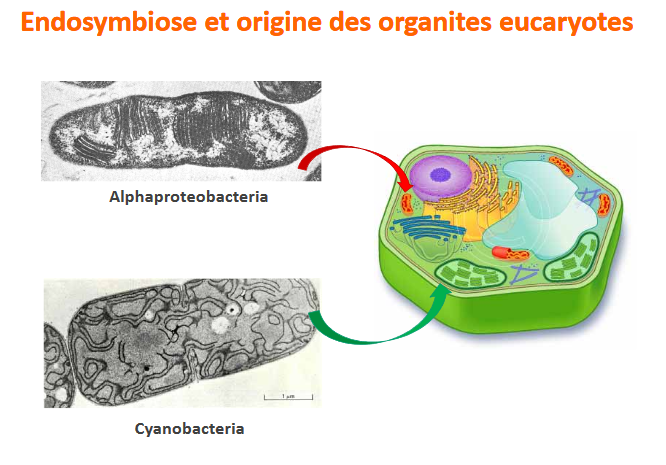 Bactéries
Origine des chloroplastes
Coraux:      Symbiose entre une Algue et un Polype
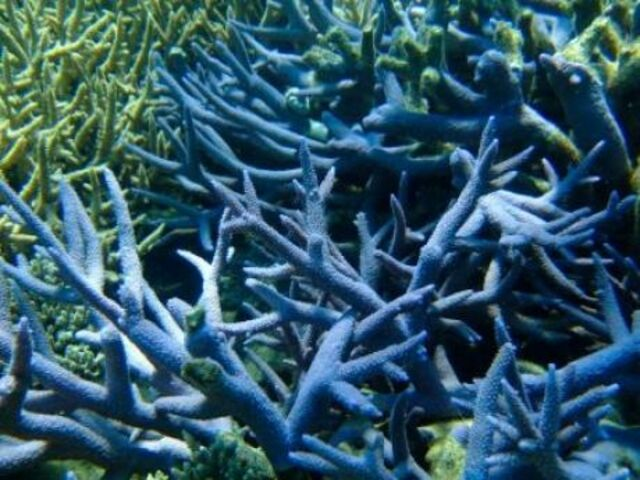 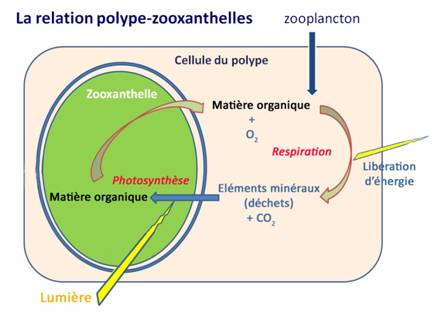 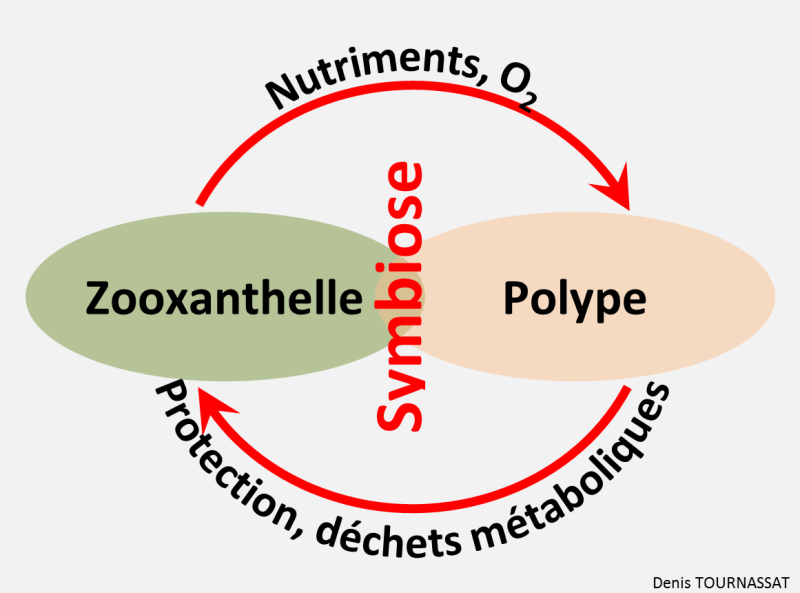 Symbiose entre une bactérie« Rhizobium »dans les nodosités des « légumineuses »
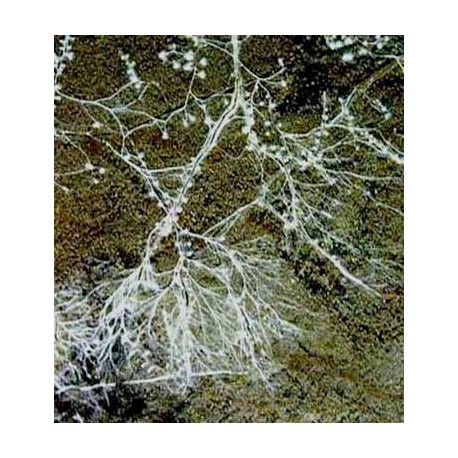 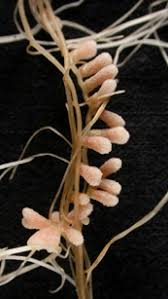 Symbiose entre une bactérie« Rhizobium »dans les nodosités des « légumineuses »            Fixation de l’azote de l’air  (N2)
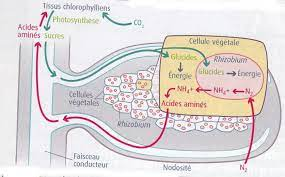 La plante fournit l’eau les
sucres les ions minéraux
 
Une « leghémoglobine » 
transporte l’O2 dans la nodosité.


O2 ne pénètre pas dans la bactérie.
Transformation de (N2) en 
  acides aminés par une 
  «nitrogénase»anaérobie 
          de la bactérie
Stockage d’azote dans les sols   
             
 (Légumineuses, Acacia, Mimosa,Aulnes,Argousiers)
Mycorhizes :  champignons associés aux racines des plantes
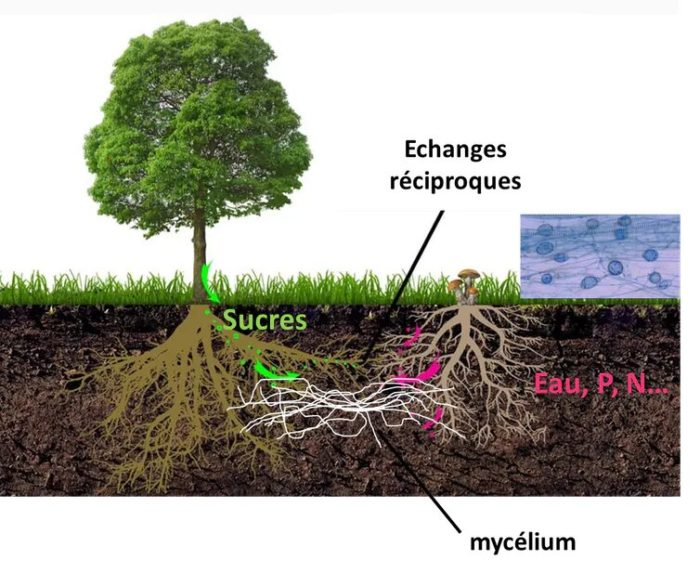 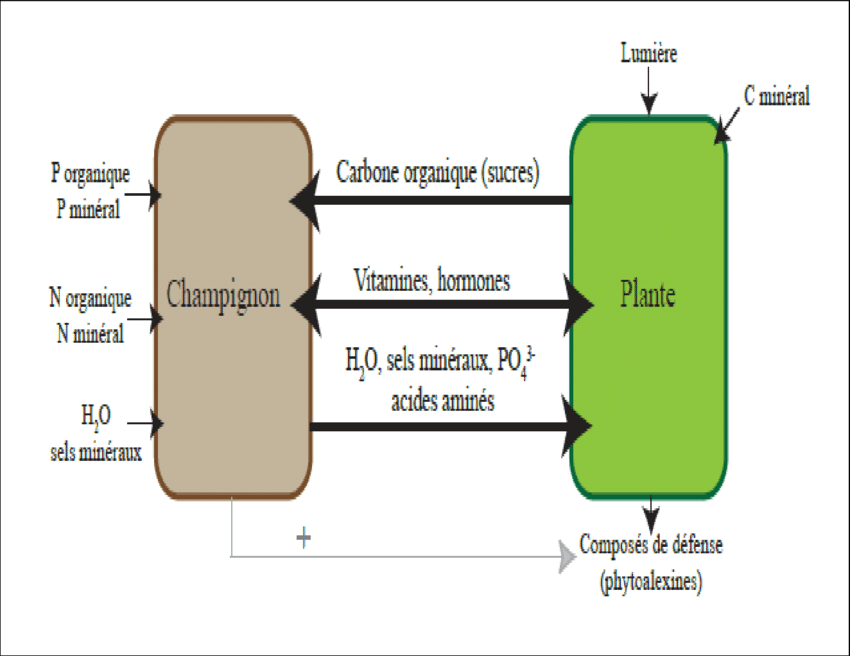 Certaines plantes sont mixotrophes :

              Exemple des Orchidées
 
    Elles ont une nourriture mixte à la fois
    photosynthétique et nourrie en carbone 
    par ses champignons.
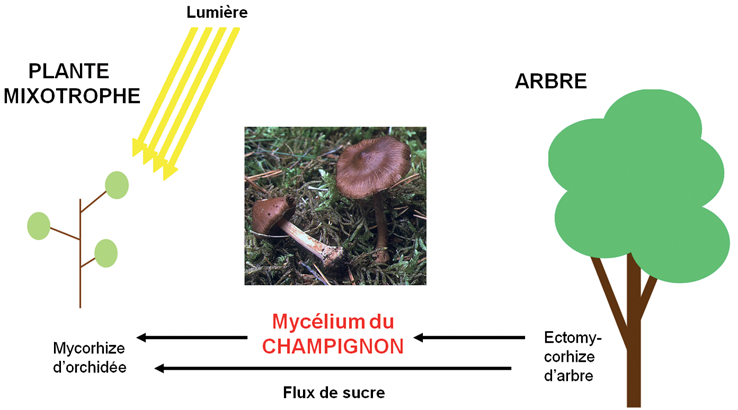 Mycorhizes : 
 champignons associés aux racines des plantes
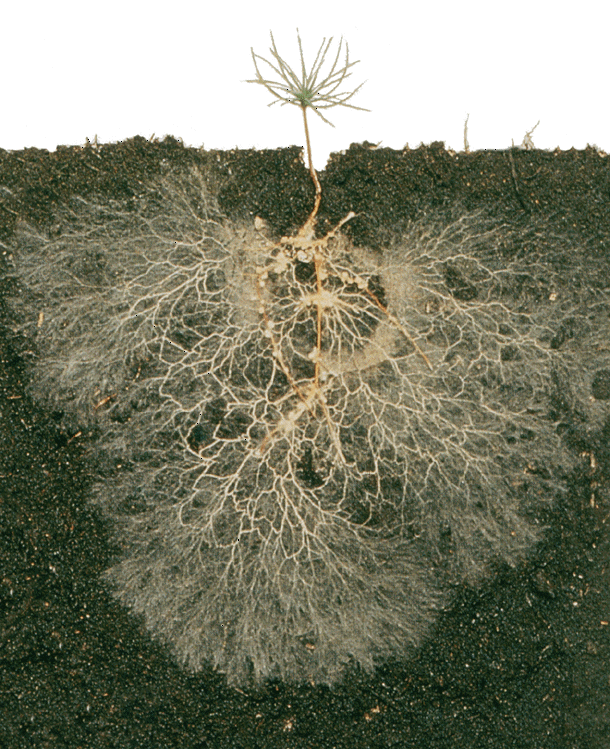 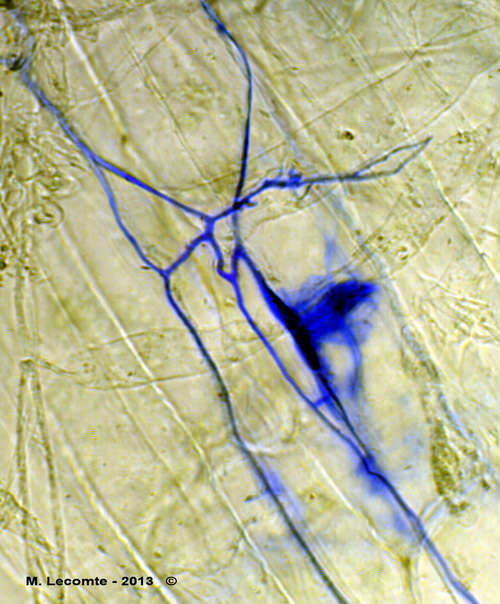 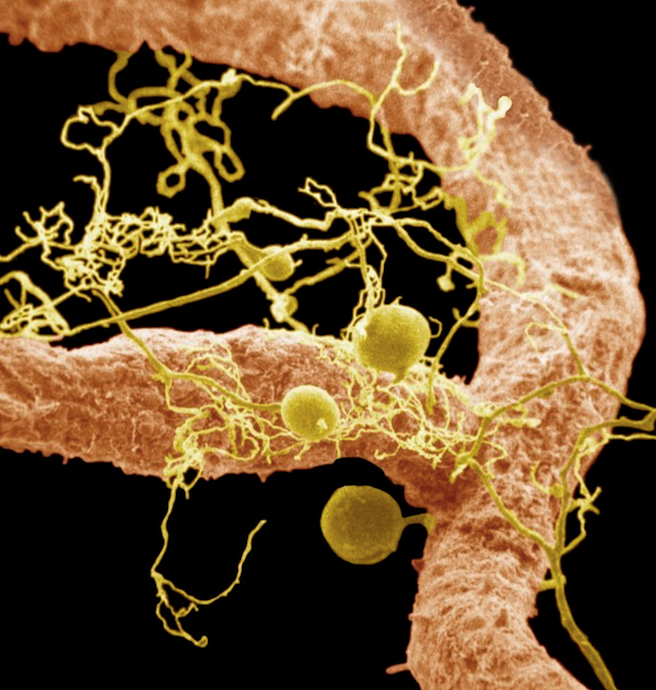 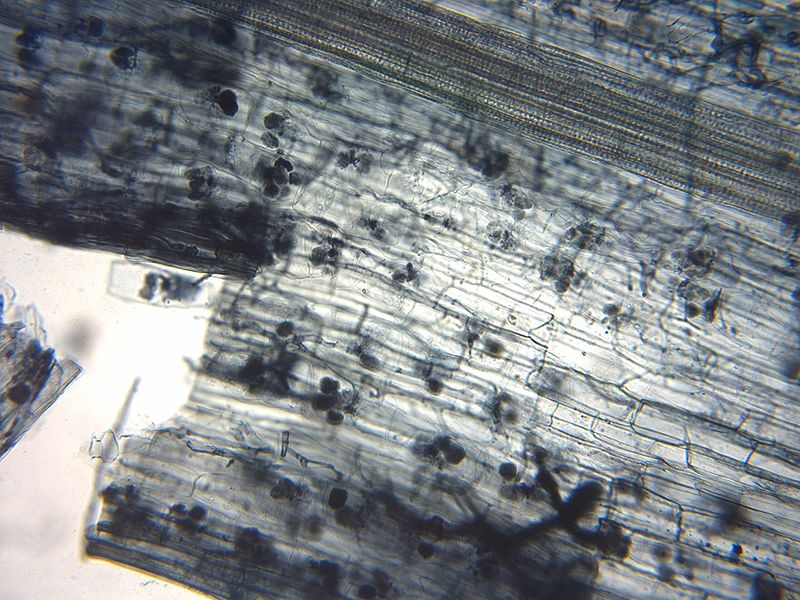 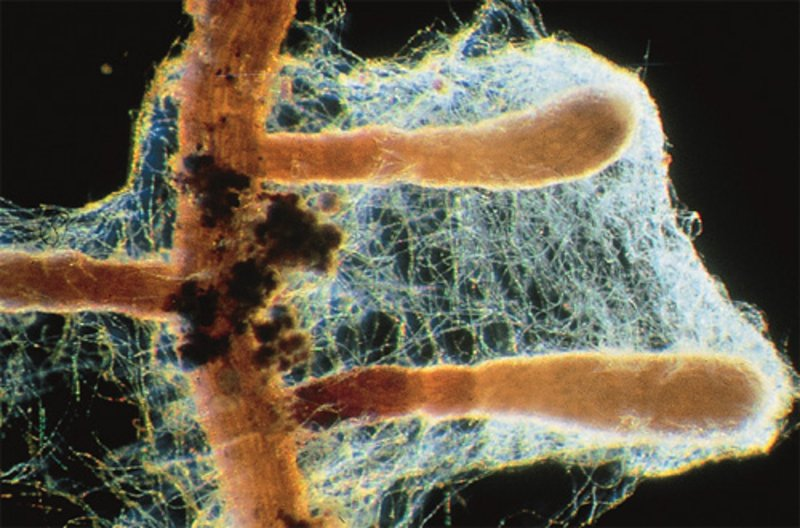 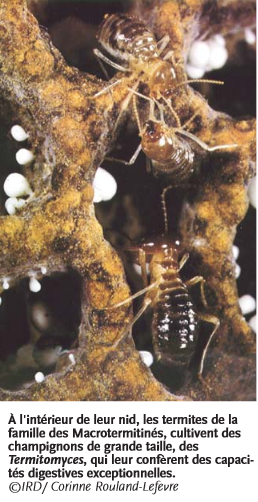 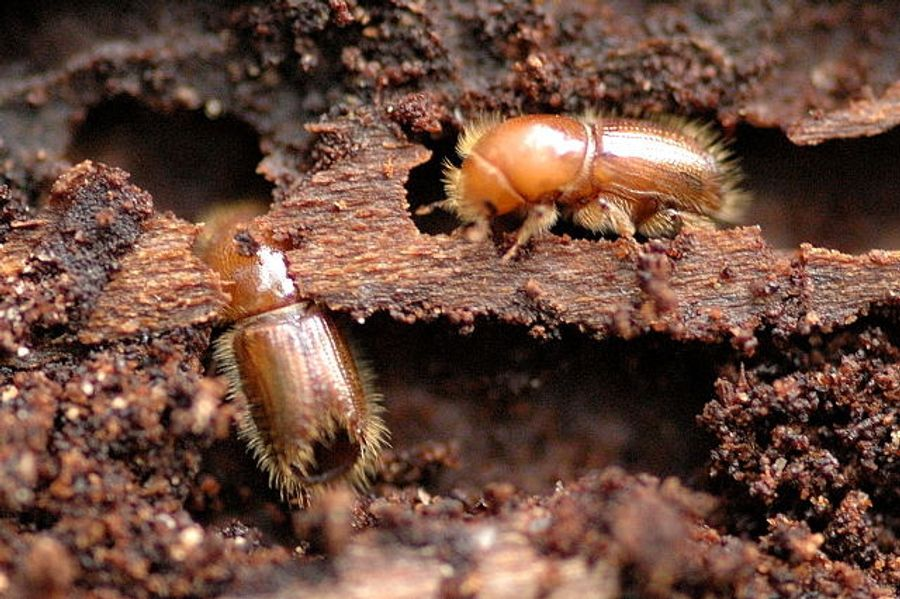 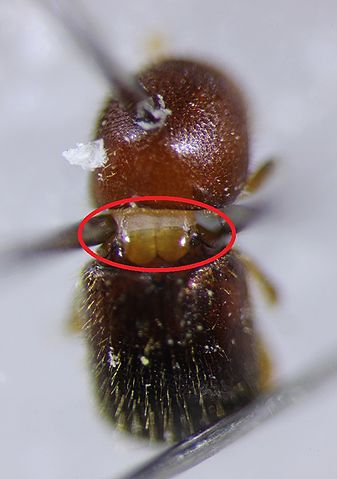 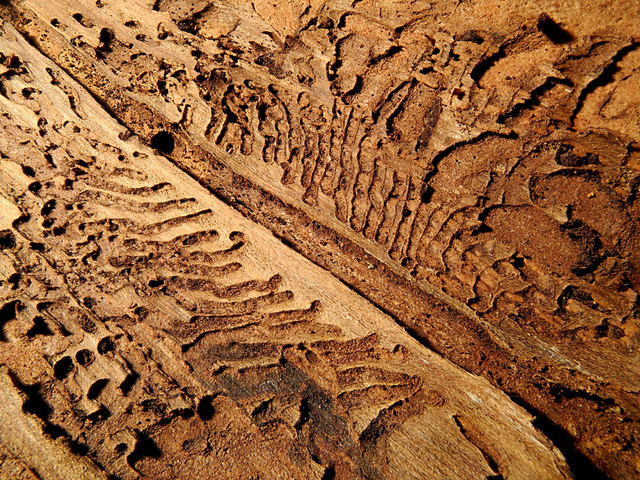 Termites:    
          Symbiose avec un champignon 
        ou des protozoaires qui prédigèrent 
          la cellulose et la lignine
   
    Des bactéries apportent d’azote à partir
    des  déchets
Scolytes:    
             la sporothèque transporte les spores                   d’ un champignon symbiotique associé
Symbiodiversité généralisée :    Ecosystème des sources chaudes                                 Symbiose entre Archées chimio-synthétiques et Vers Annélides                                   Symbiose entre Modioles, Crevettes et Bactéries
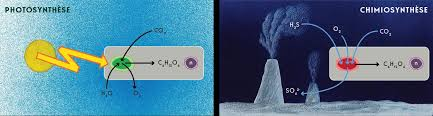 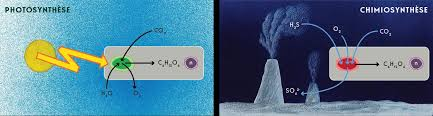 Source d’ énergie
Oxydation de l’eau
  «Lumière et Chlorophylle»
Oxydation de SH2, CH4, etc...  
     «Sources chaudes à l’Obscurité»
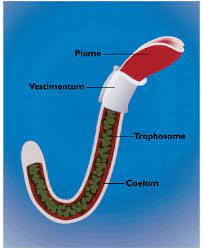 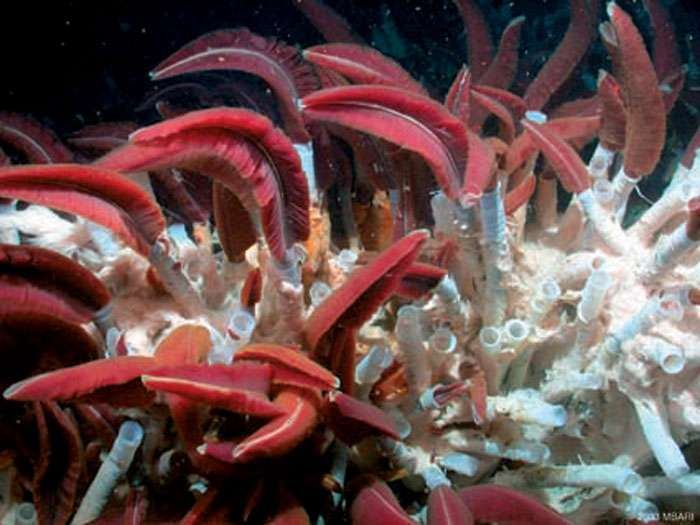 Une LegHémoglobine
  Transporte O2 et             SH2 vers le                  trophosome
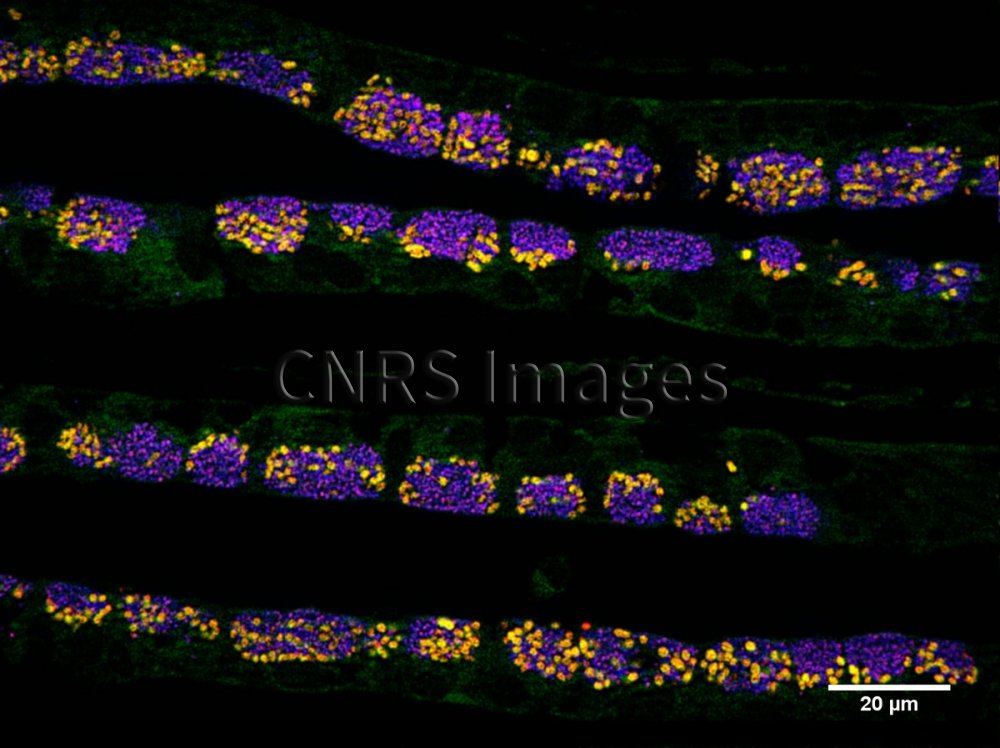 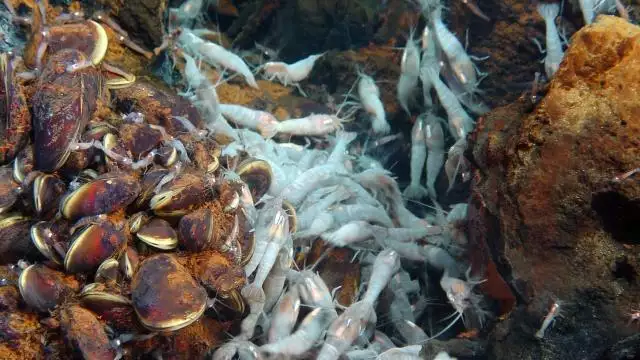 2 Archées symbiontes des «Modioles»              dans les branchies (bactériocytes)
«Modioles» et Crevettes associées à Riftia
Double symbiose entre Modioles  (Bathymodiolus azoricus) et 2 bactéries
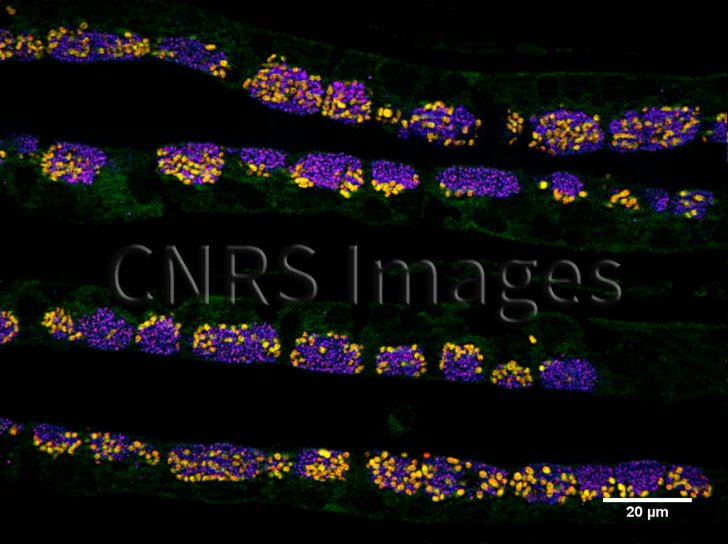 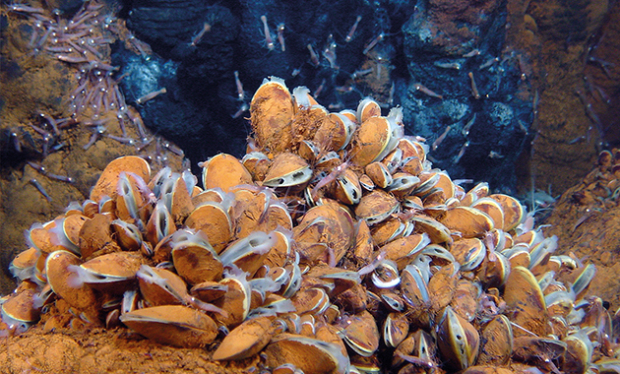 Les bactéries sont hébergées dans les branchies des Modioles dans des cellules spécialisées
  (bactériocytes).                                     Elles vivent en symbiose avec les Modioles.
                 Les bactéries sont marquées grâce à des sondes fluorescentes  
      (en jaune des symbiontes méthanotrophes, en mauve des symbiontes sulfoxydants)
Symbiodiversité généraliséedes fourmis ,  des pucerons,  un végétal ,  plusieurs espèces de bactéries     +      une coccinelle !
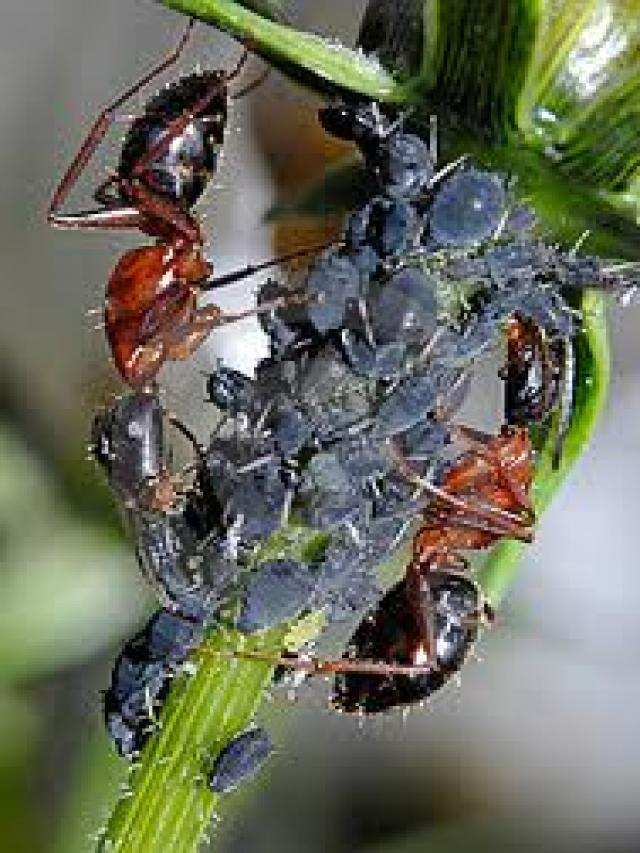 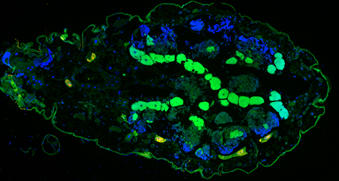 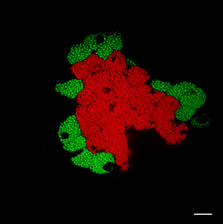 Bactéries symbiotes
  dans « bactériocytes » 
   d’un puceron


Apport d’acides aminés 
     à la sève carencée
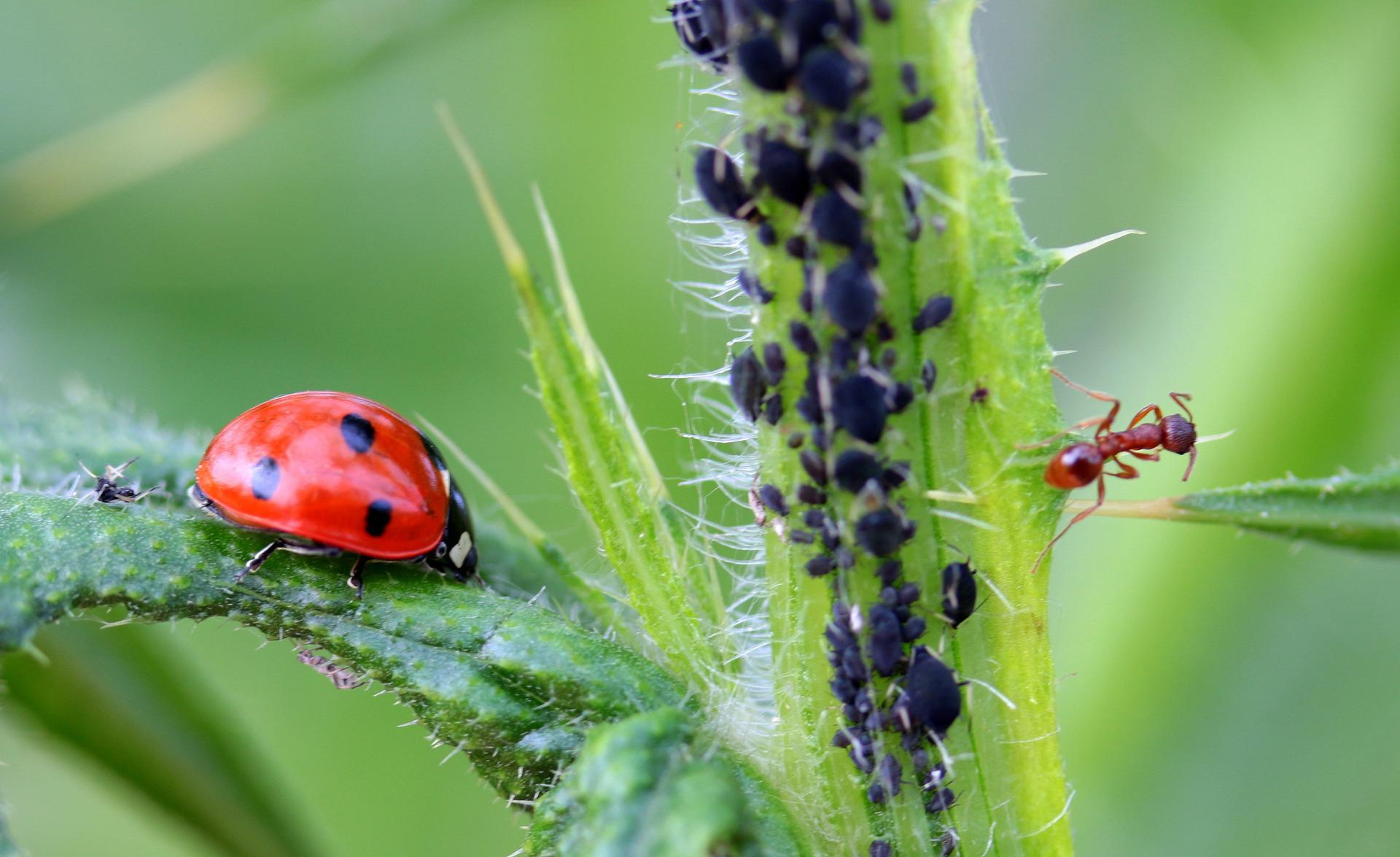 Une bactérie  provoque la bioluminescence d’un Calamar
Symbiodiversité généralisée
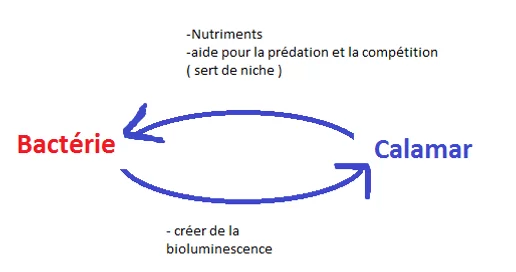 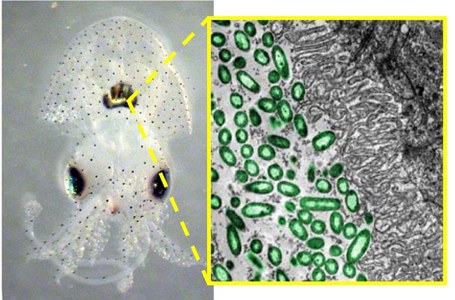 Le calamar  «Euprymna scolopes» héberge une colonie de bactéries «Vibrio fischeri», 
           responsables de la bioluminescence du petit mollusque. 

  Ce  calamar vit la journée enfoui dans le sable des eaux peu profondes d’Hawaï. Il est  
  actif  et bioluminescent la nuit ce qui lui permet d’effacer l’ombre projetée sur les fonds 
  par  les lumières nocturnes et d’échapper ainsi aux prédateurs.
 
  De plus, un nuage de bactéries bioluminescentes peut être brusquement lâché en cas 
  d’attaque d’un poisson.
Symbiodiversité généralisée : « Endosymbioses multiples emboîtées »
Un exemple d’endosymbiose à trois :
 La cochenille farineuse du citronnier «Planococcus» héberge 
    2 bactéries emboîtées «Tremblaya» qui elle-même contient 
    «Moranella»



  .
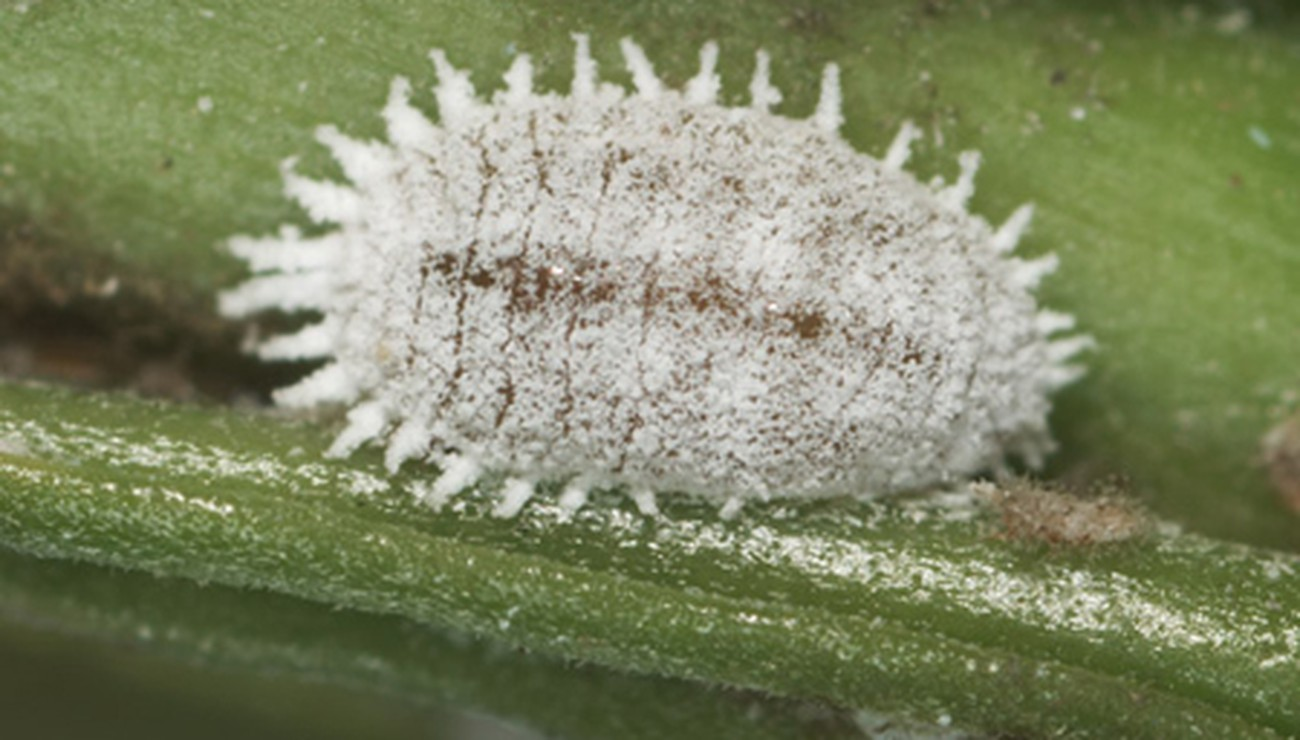 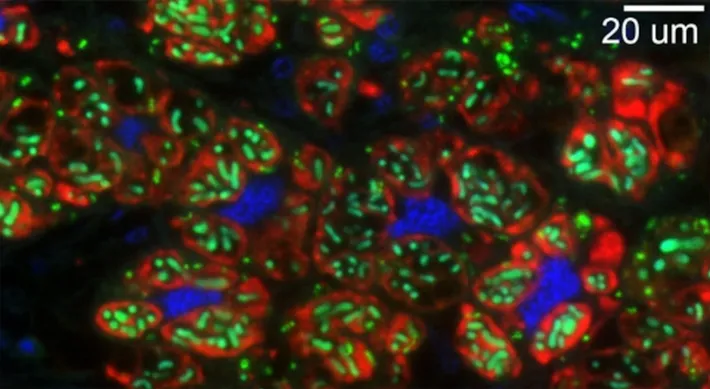 Cellules de la cochenille, montrant Tremblaya (en rouge), Moranella (en vert) et le noyau de la cochenille Planococcus (en bleu).
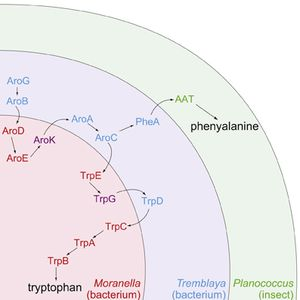 La synthèse de 2 acides animés, la
  phénylalanine et le tryptophane, 
  est distribuée dans les 3 organismes.
Elargir la théorie Darwinienne :  « Tous entrelacés »    Tous des « Holobiontes ».
L’évolution par sélection d’ espèces isolées en filiations divergentes avec la compétition
 dominante,  la reconstitution d’« arbres phylogénétiques » ne suffit plus. 
               La « transmission verticale» des caractères n’est pas la seule.  Il existe aussi        
               La « transmission horizontale » mise en commun de gènes d’ espèces différentes. 
        Cela permet de former des « réseaux entrelacés »    
  Ces réseaux coévoluent : les collectifs complexes s’appuient sur les plus simples apparus avant.
Du fouillis émerge des assemblages+ ou - complexes finalisés pour s’adapter mais aussi modifier leur environnement. Tout cela «optimise» l’habitabilité. 
  La sélection naturelle est un équilibre entre 2 forces :  comp/coop:  
                               Dans les groupes : compétition/coopération
                               Entre les groupes :  compétition/coopération
    La coopération prédomine en milieu hostile. La compétition  prédomine en milieu favorable.
                    La compétition se pratique sur un socle de coopération.
Une théorie darwinienne étendue devient nécessaire :
Evolution par sélection de collectifs en réseaux qui coévoluent.  La coopération est dominante avec des convergences dans les «arbres phylogénétiques» .

     Les « arbres » divergents reconstituent des ascendances communes , mais les « réseaux » 
     convergents reconstituent des ascendances multiples.

     La transmission horizontale par sauts, d’abord réversible devient obligatoire lorsque les
     innovations sélectionnées sont transmises verticalement par la reproduction.
             
               Aucun être vivant ne peut vivre seul. La plupart sont des «Holobiontes».  
                     
                             Le vivant est un continuum de collectifs en évolution.
EUCARYOTE
Convergences évolutives
Divergences évolutives
ARCHEE
BACTERIE
« LUCA »
En guise de conclusion provisoire(empruntée à Pablo  Servigne et Gauthier Chapelle)    « l’entraide, l’autre loi de la jungle »
Nous devons retrouver des valeurs perdues par la « Modernité », celles d’appartenir à un ensemble plus grand, à une famille étendue, à un réseau qui partage quelque chose enfoui en nous, sous nos pieds et qui irradie au delà.
Le concept même d’individu a commencé à perdre un peu de son sens,   comme si aucun être vivant n’avait jamais existé, n’existe ni n’existera seul. 
Notre liberté semble s’être construite à travers cette toile d’interactions, grâce à ces liens qui nous maintiennent debout depuis toujours. »